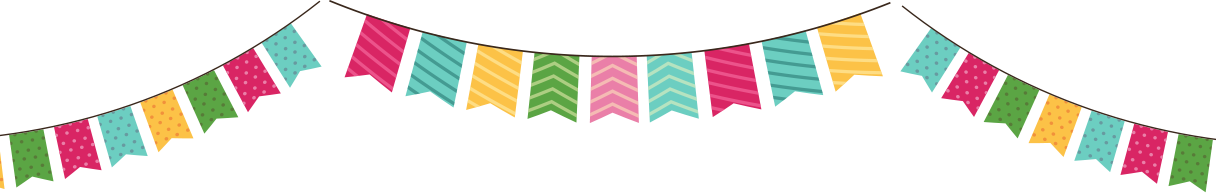 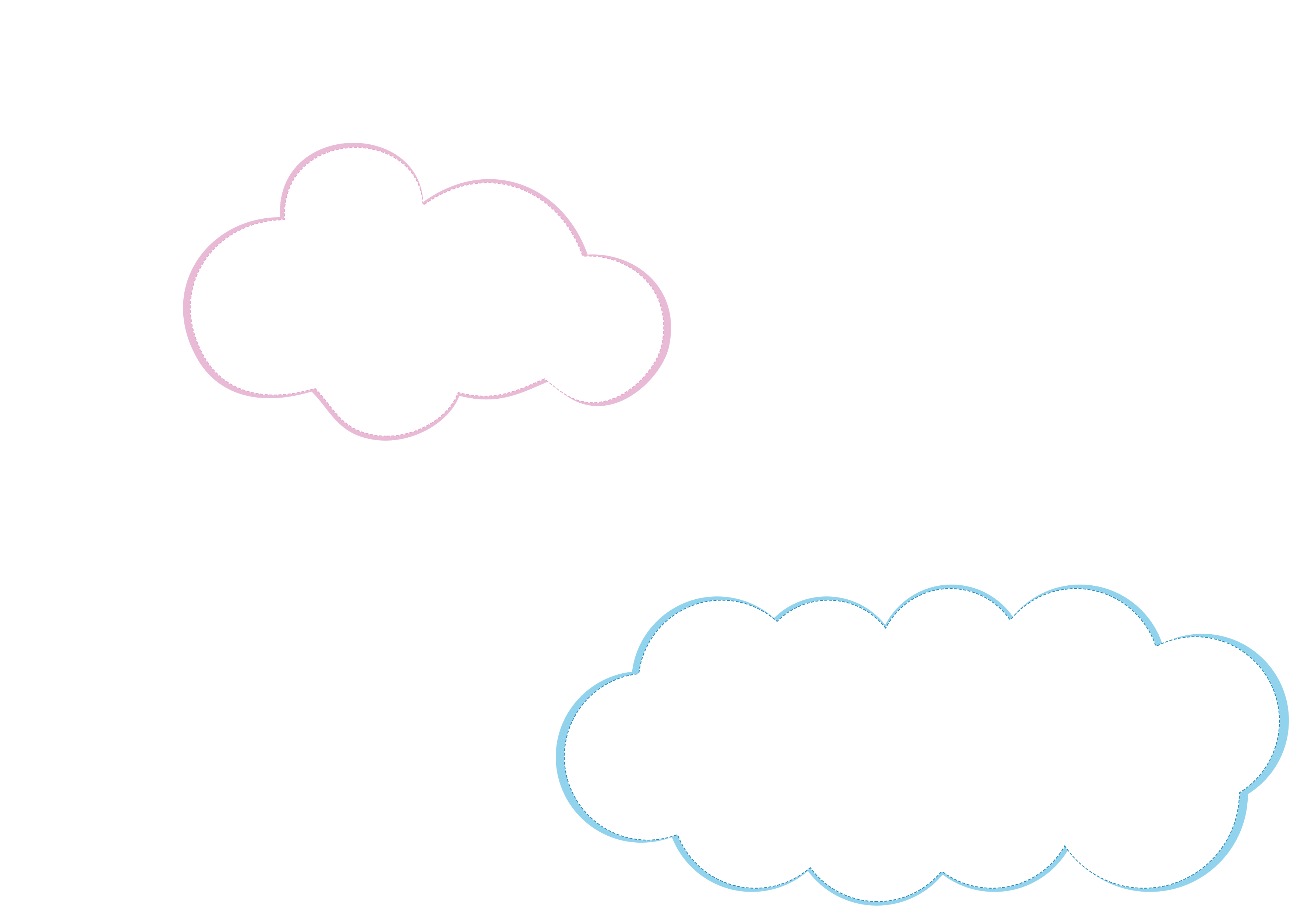 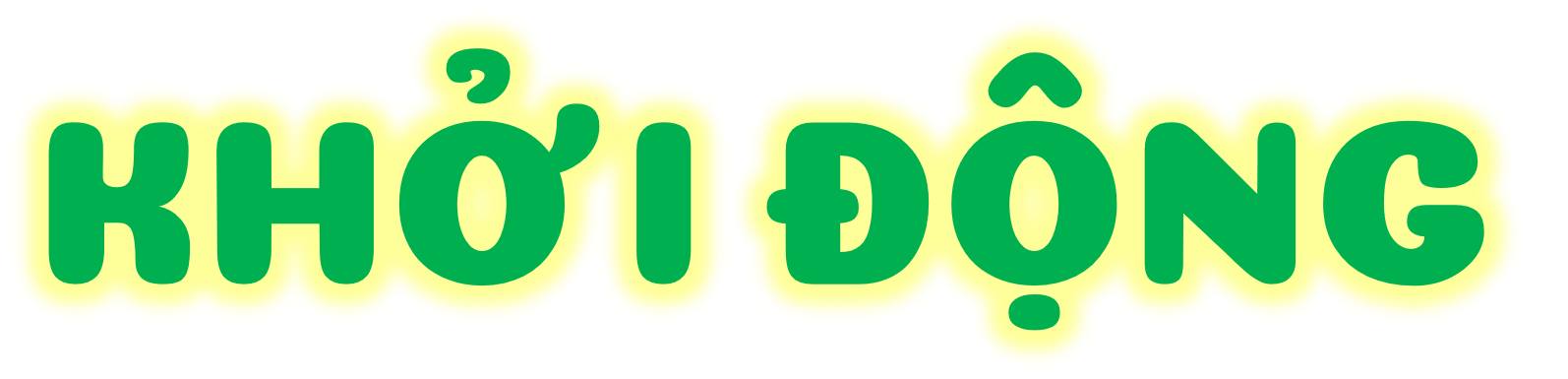 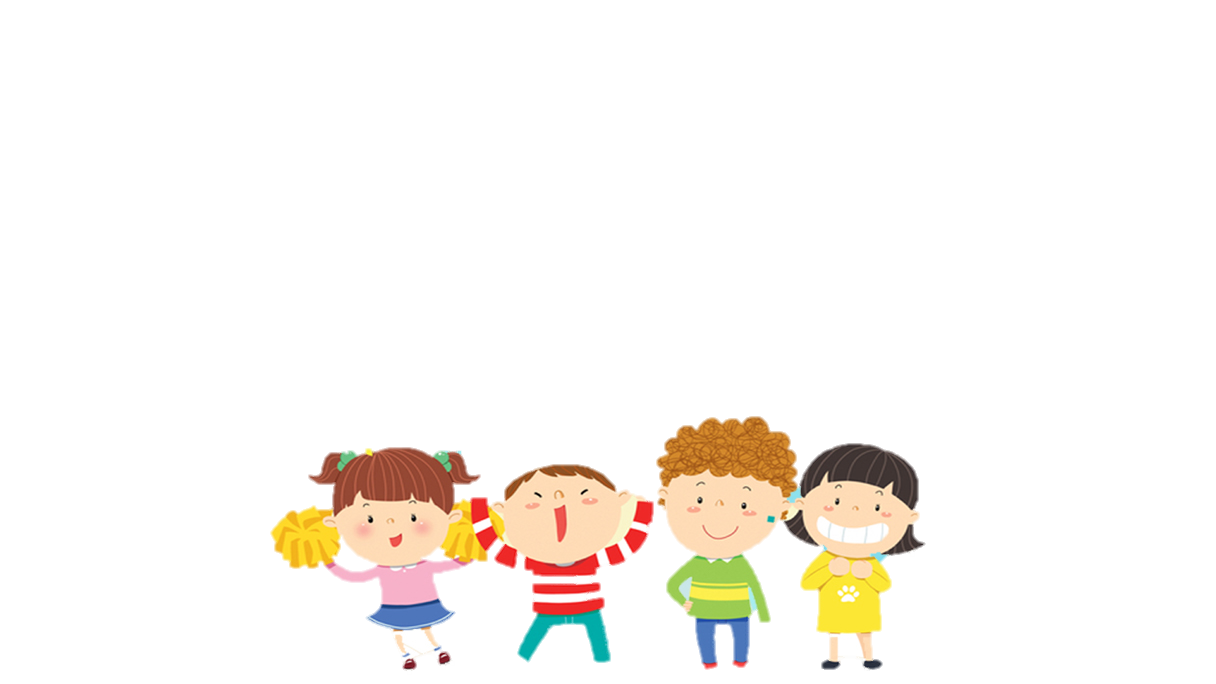 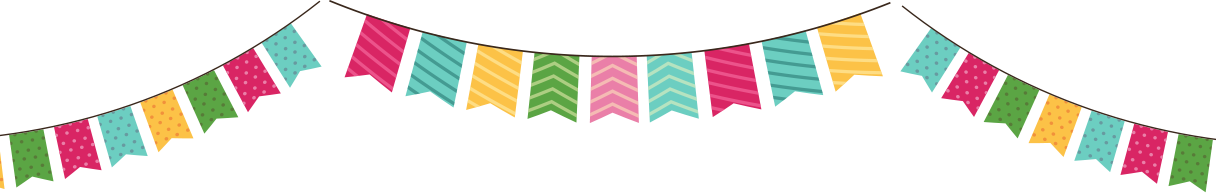 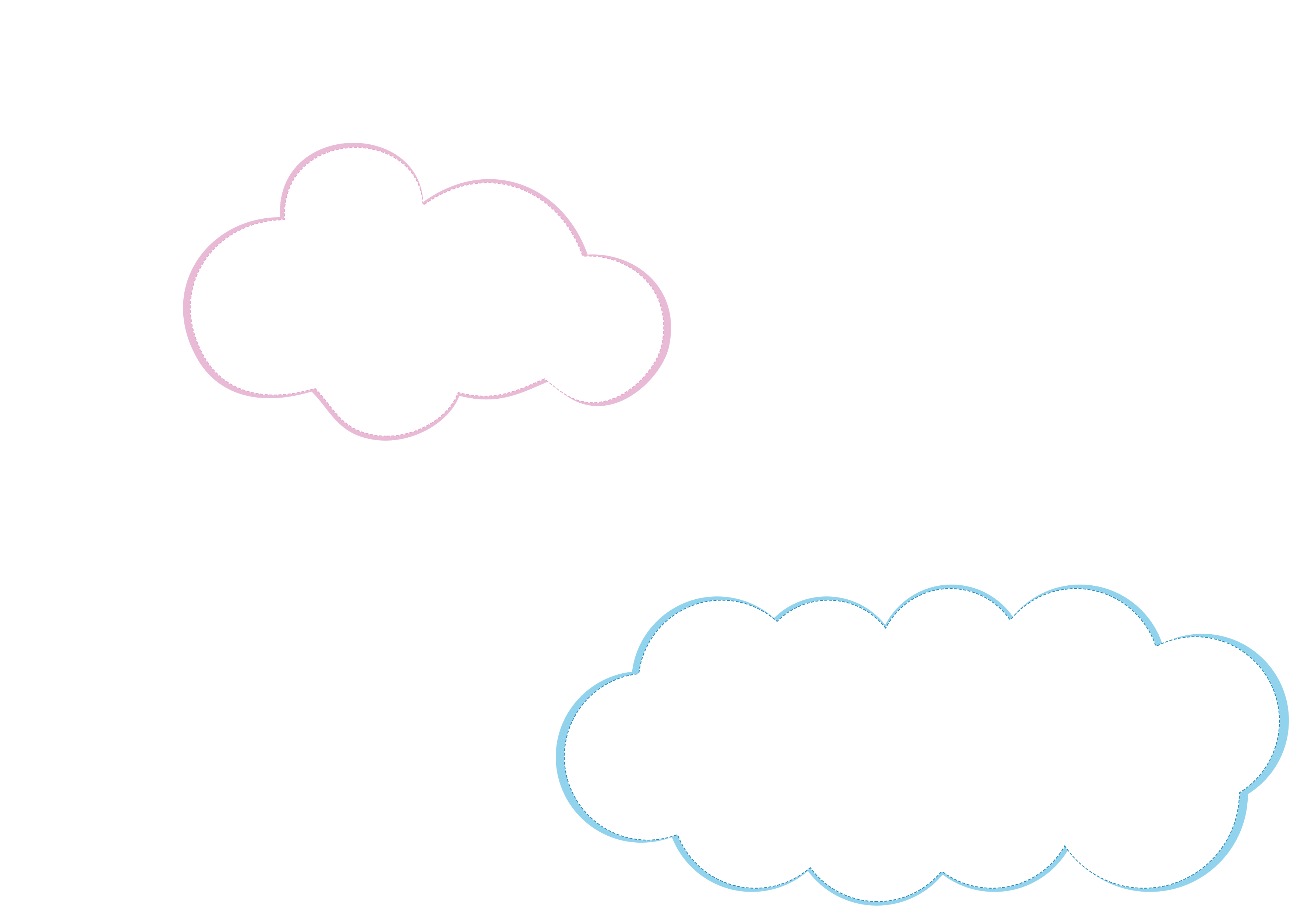 CÙNG CHƠI TRÒ CHƠI
TẬP TẦM VÔNG
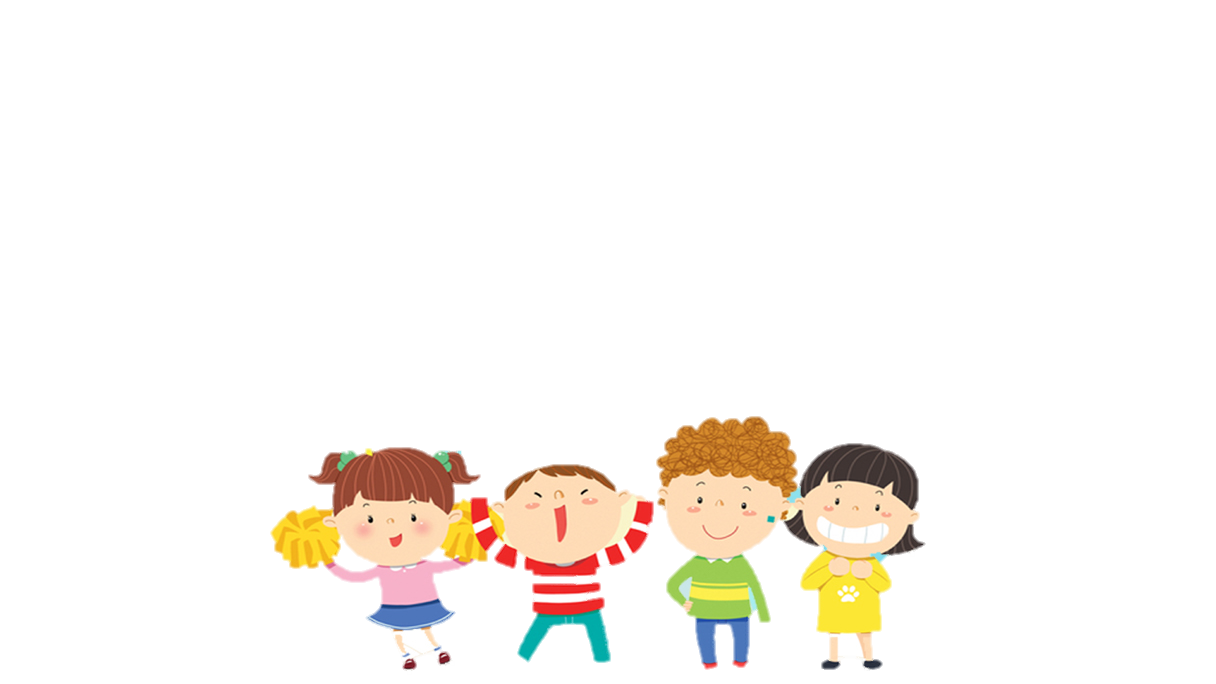 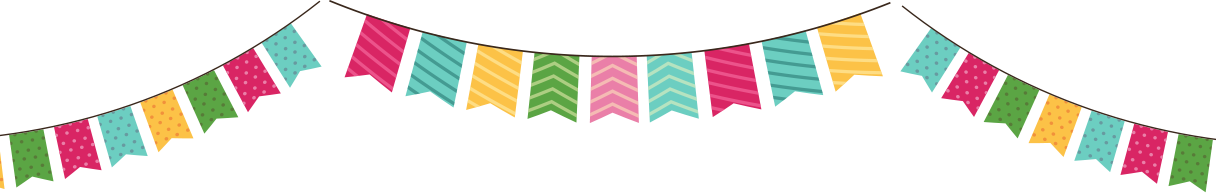 Trò chơi Tập tầm vông
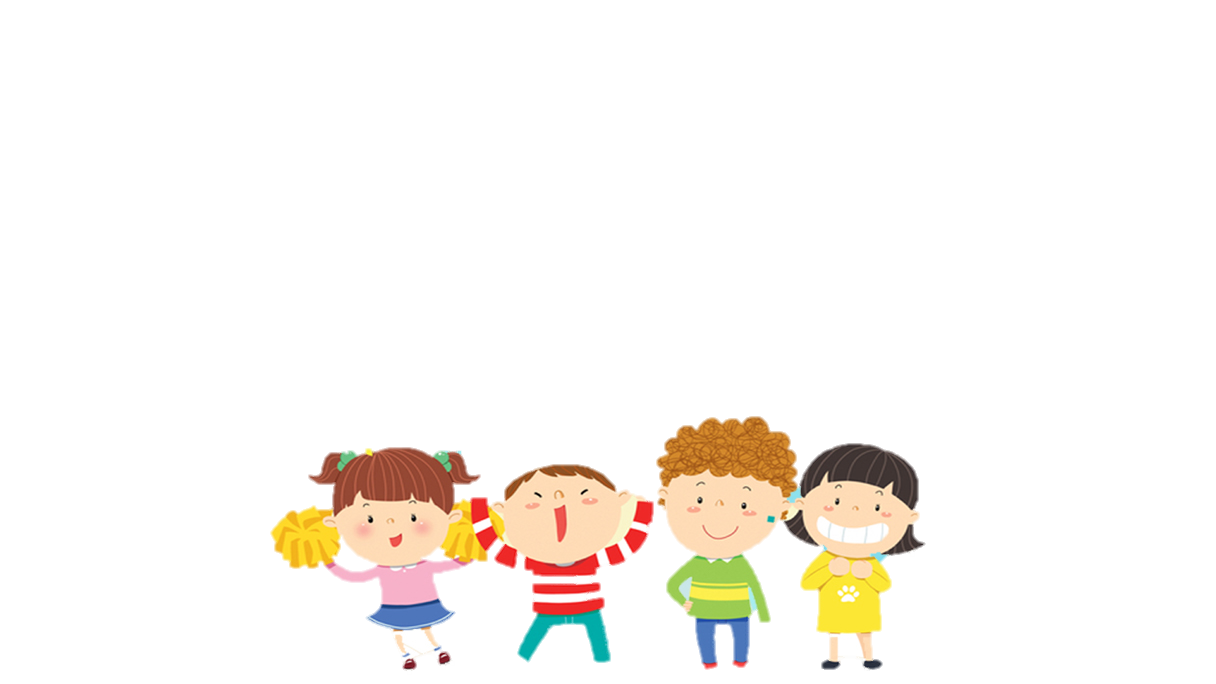 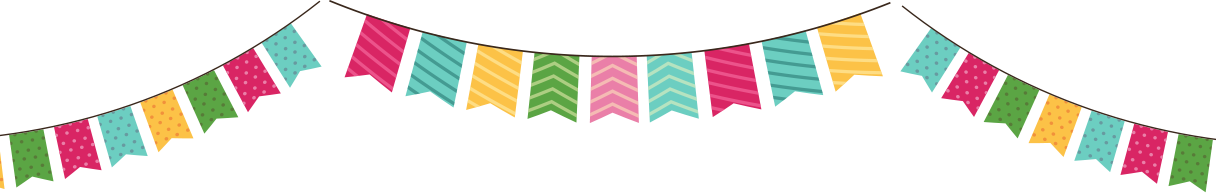 Trò chơi Tập tầm vông
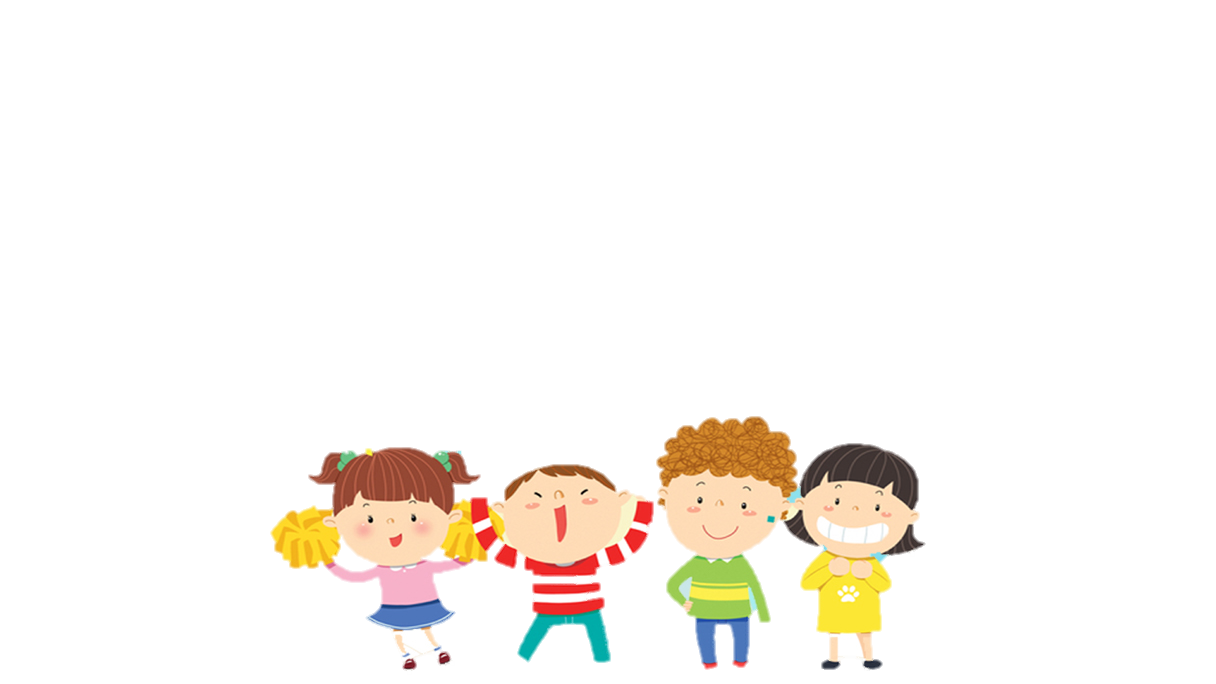 Trò chơi Tập tầm vông
Luật chơi:
- Người đố giấu vật trong lòng một bàn tay và nắm lại rồi hát bài đồng dao.
- Sau khi hát xong, người đoán chỉ một tay của người đố.
- Nếu đoán đúng, người đoán trở thành người đố, trò chơi lại tiếp tục.
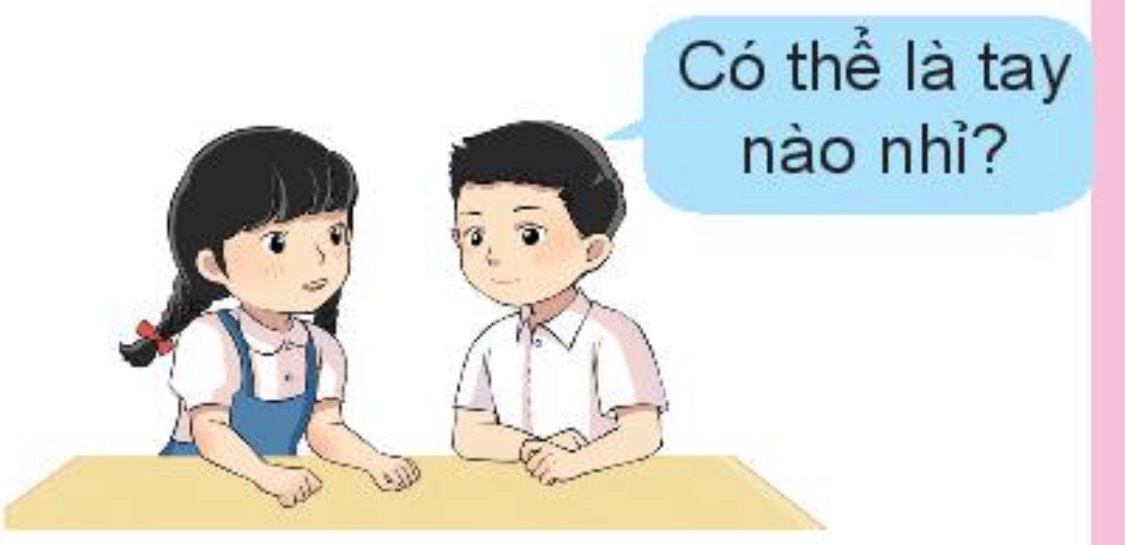 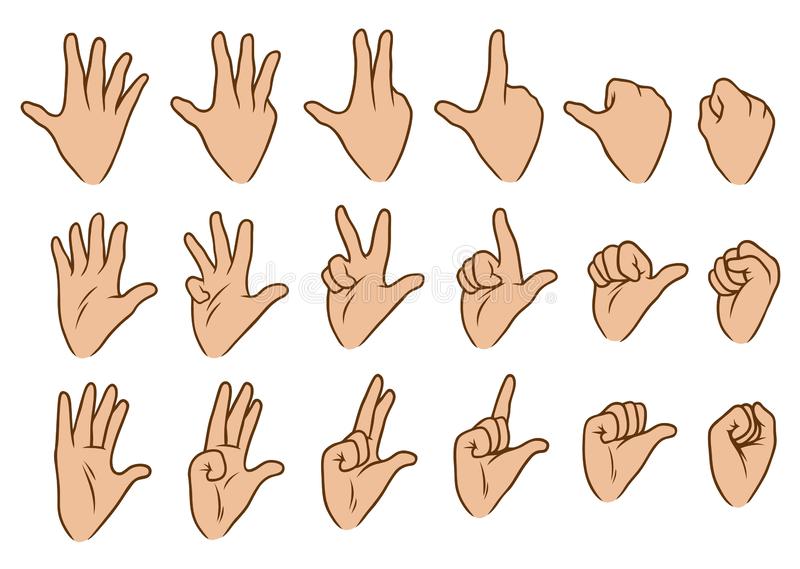 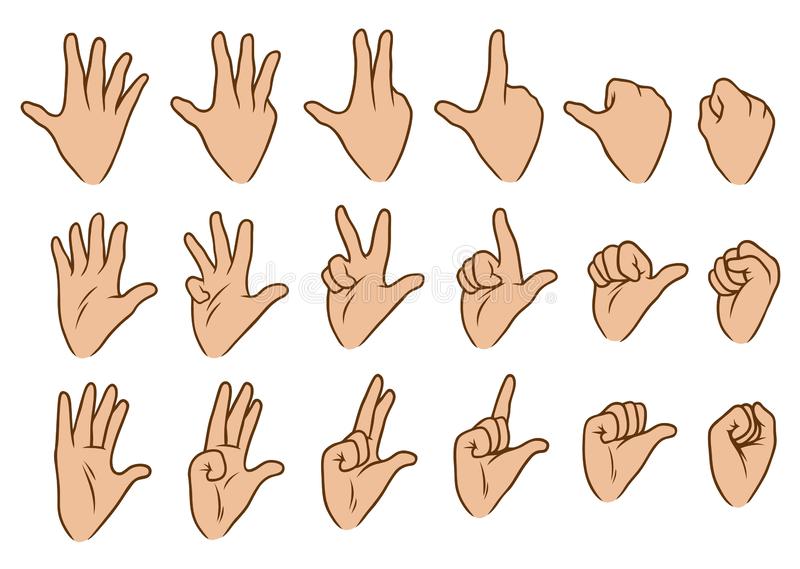 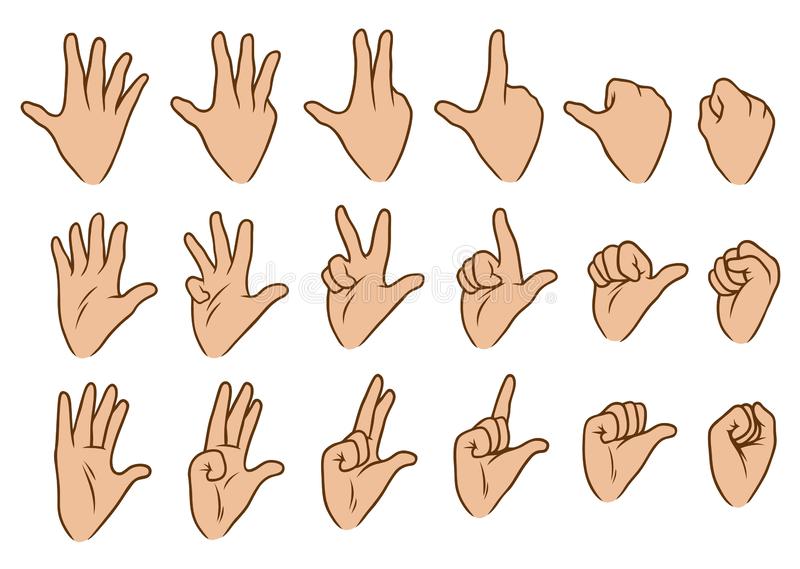 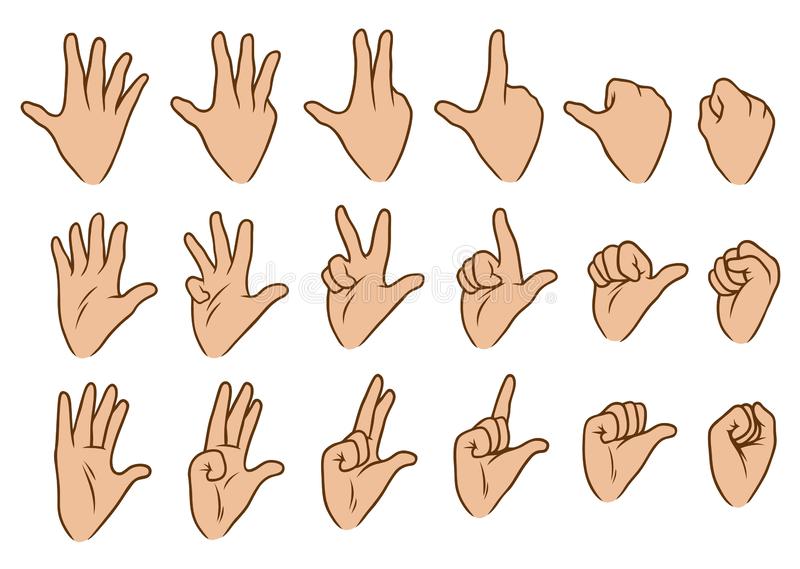 Khi dự đoán, em không biết chắc chắn tay nào có viên bi
Trò chơi Tập tầm vông
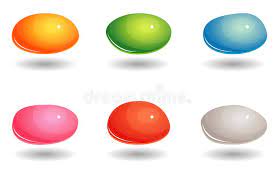 Có thể tay trái, 
cũng có thể tay phải
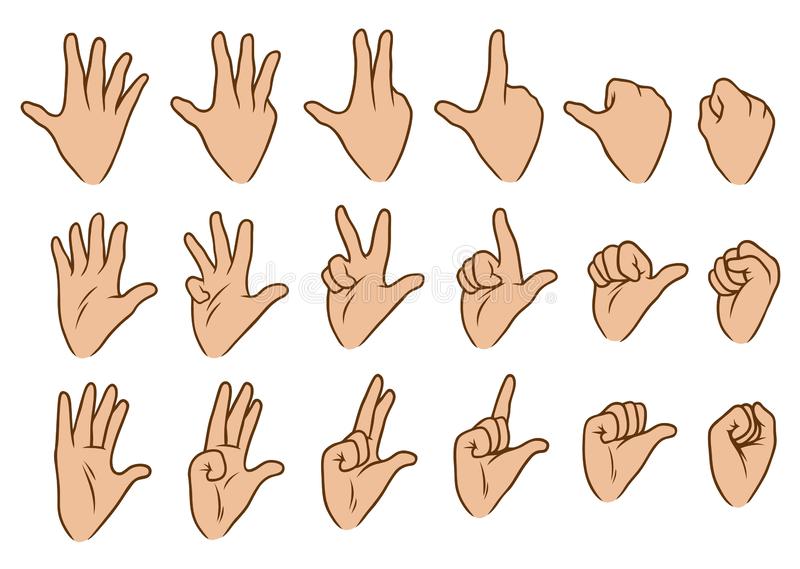 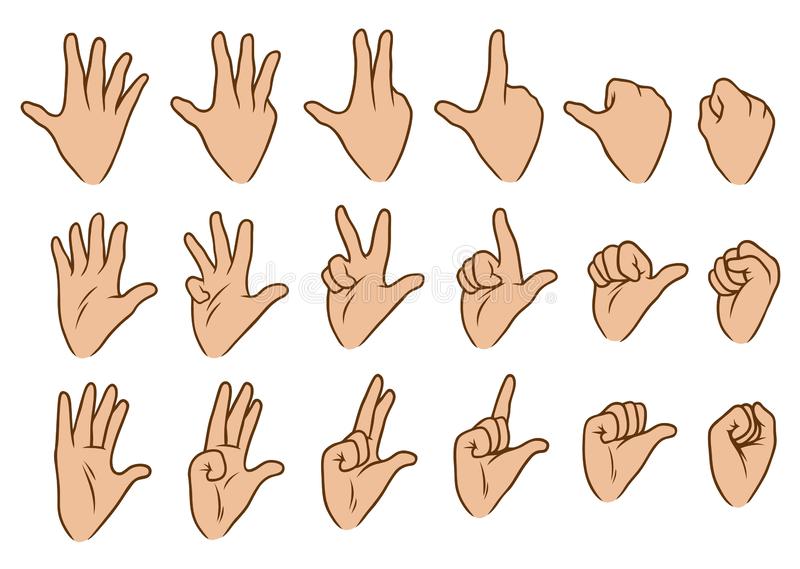 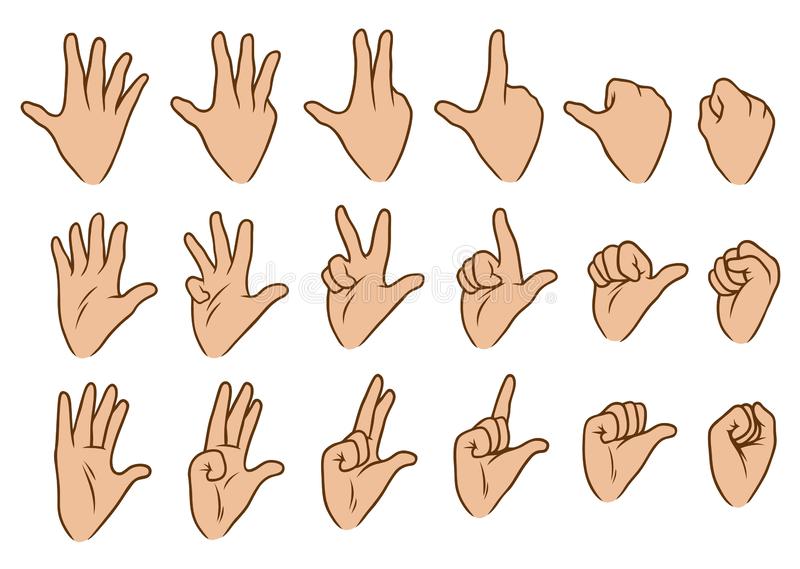 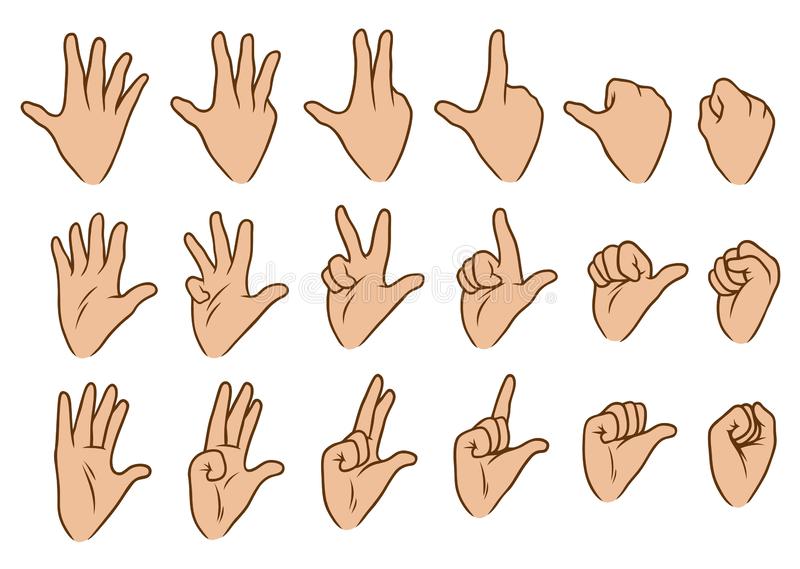 Trò chơi Tập tầm vông
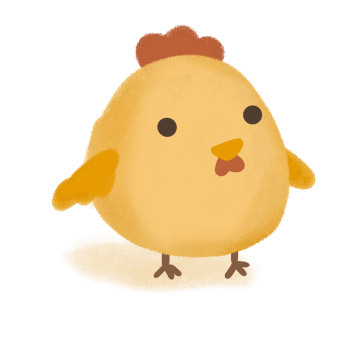 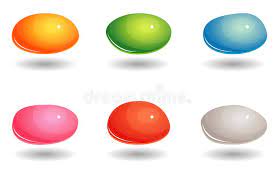 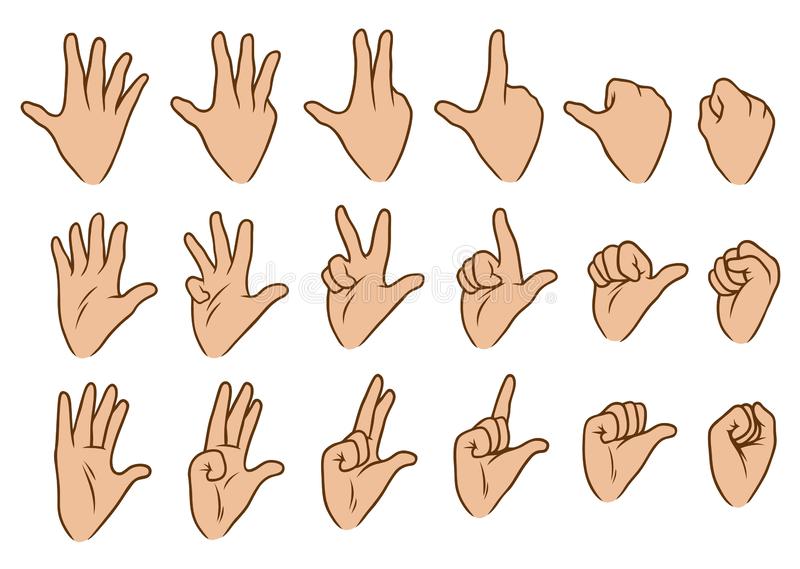 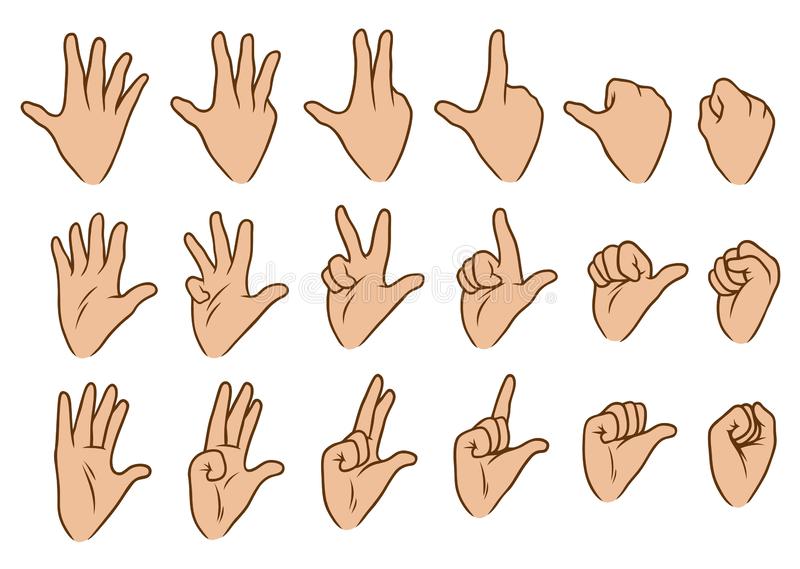 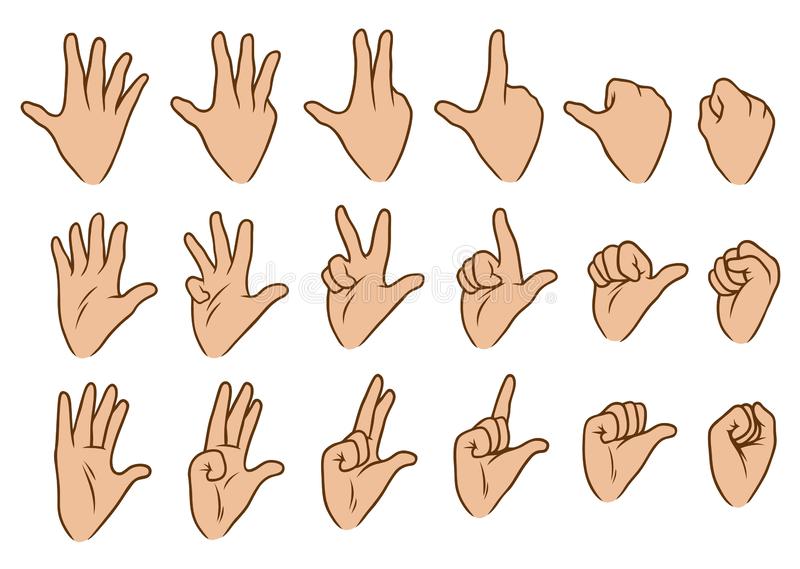 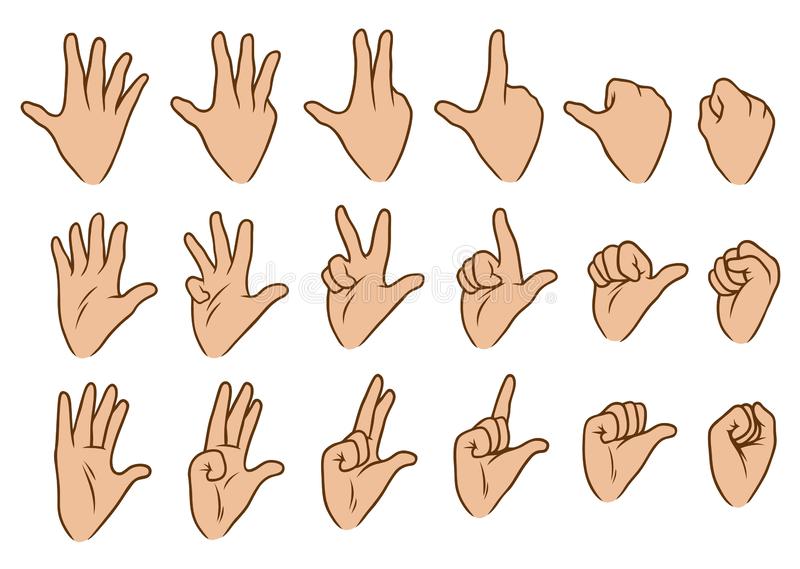 Khi dự đoán, em không biết chắc chắn tay nào có viên bi
Trò chơi Tập tầm vông
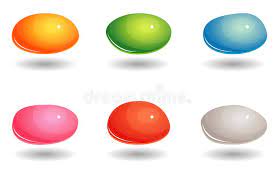 Có thể tay trái, 
cũng có thể tay phải
Khi dự đoán có thể đoán đúng, cũng có thể đoán sai
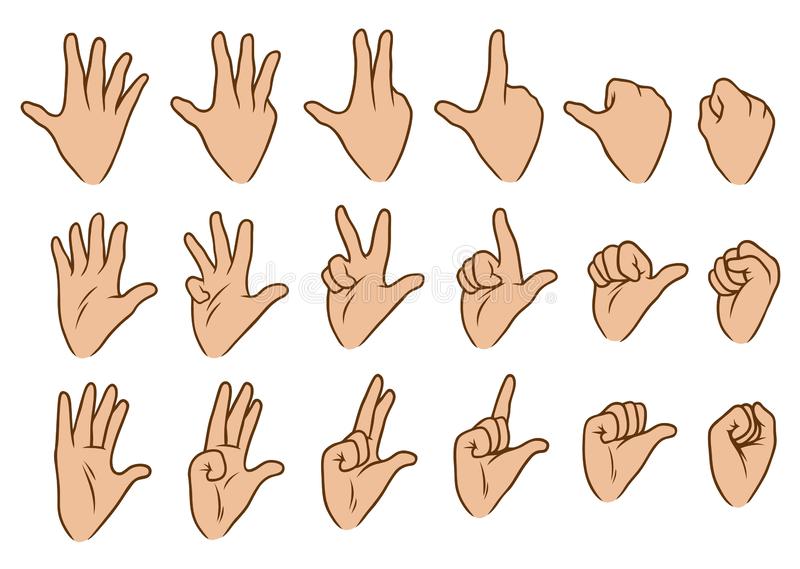 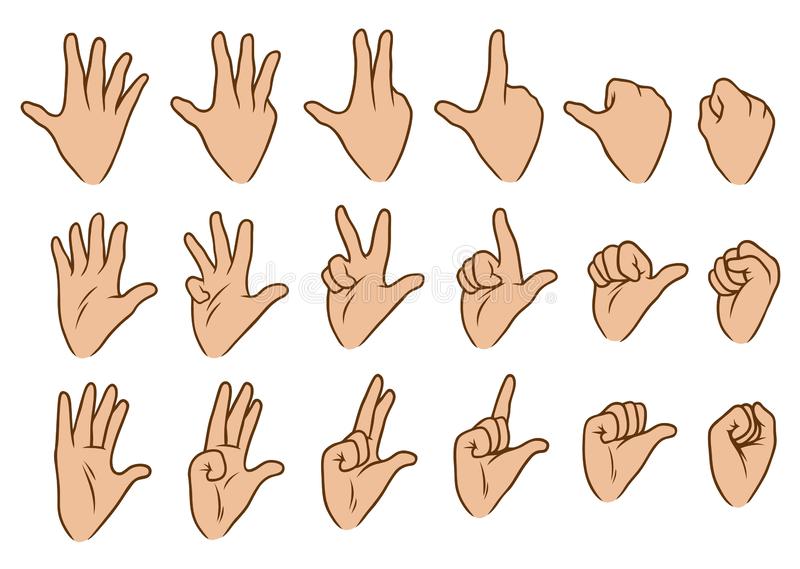 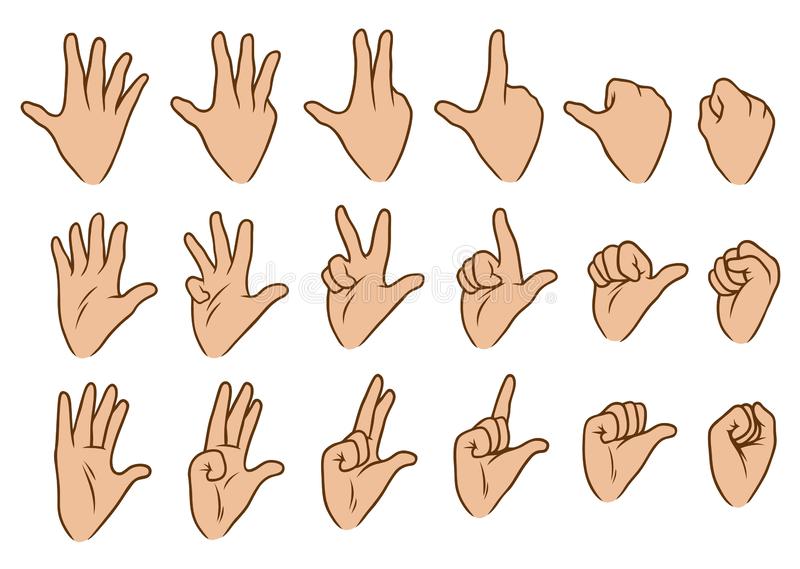 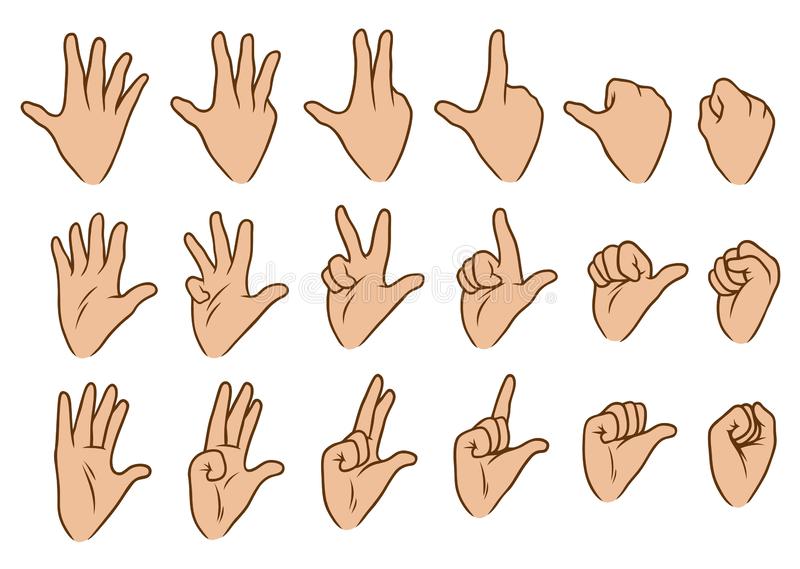 Trò chơi Tập tầm vông
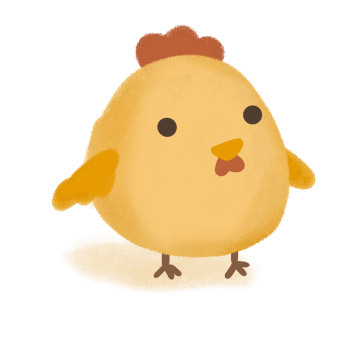 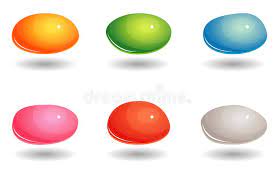 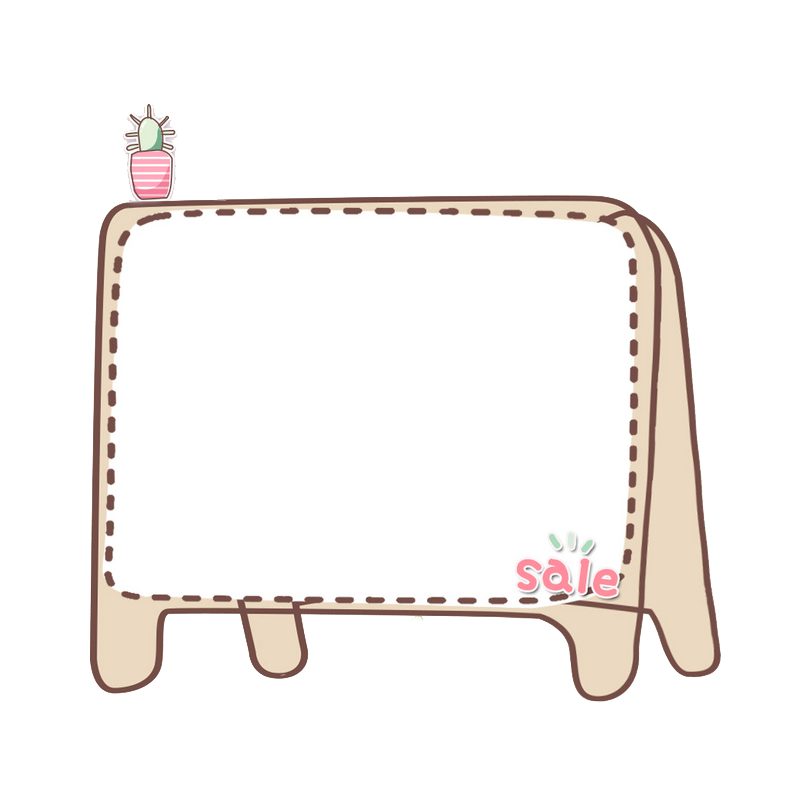 Toán
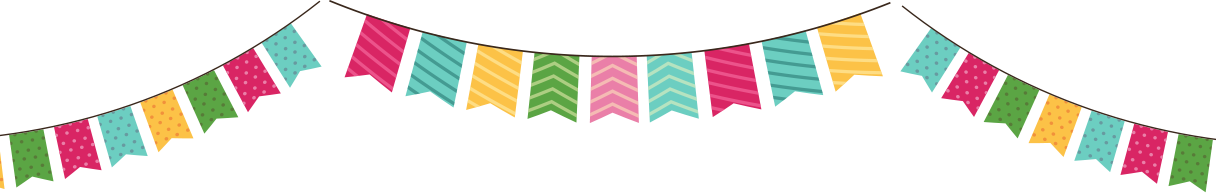 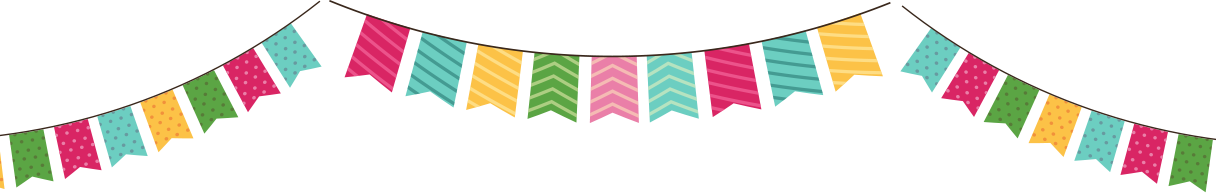 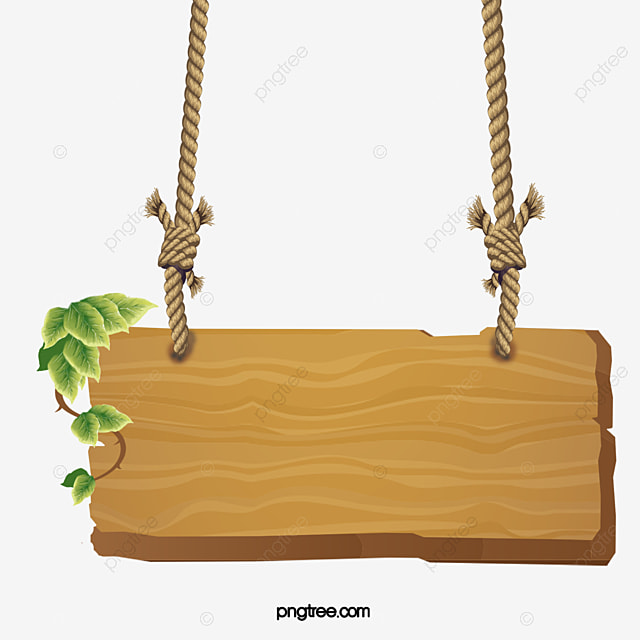 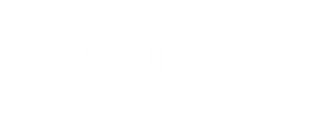 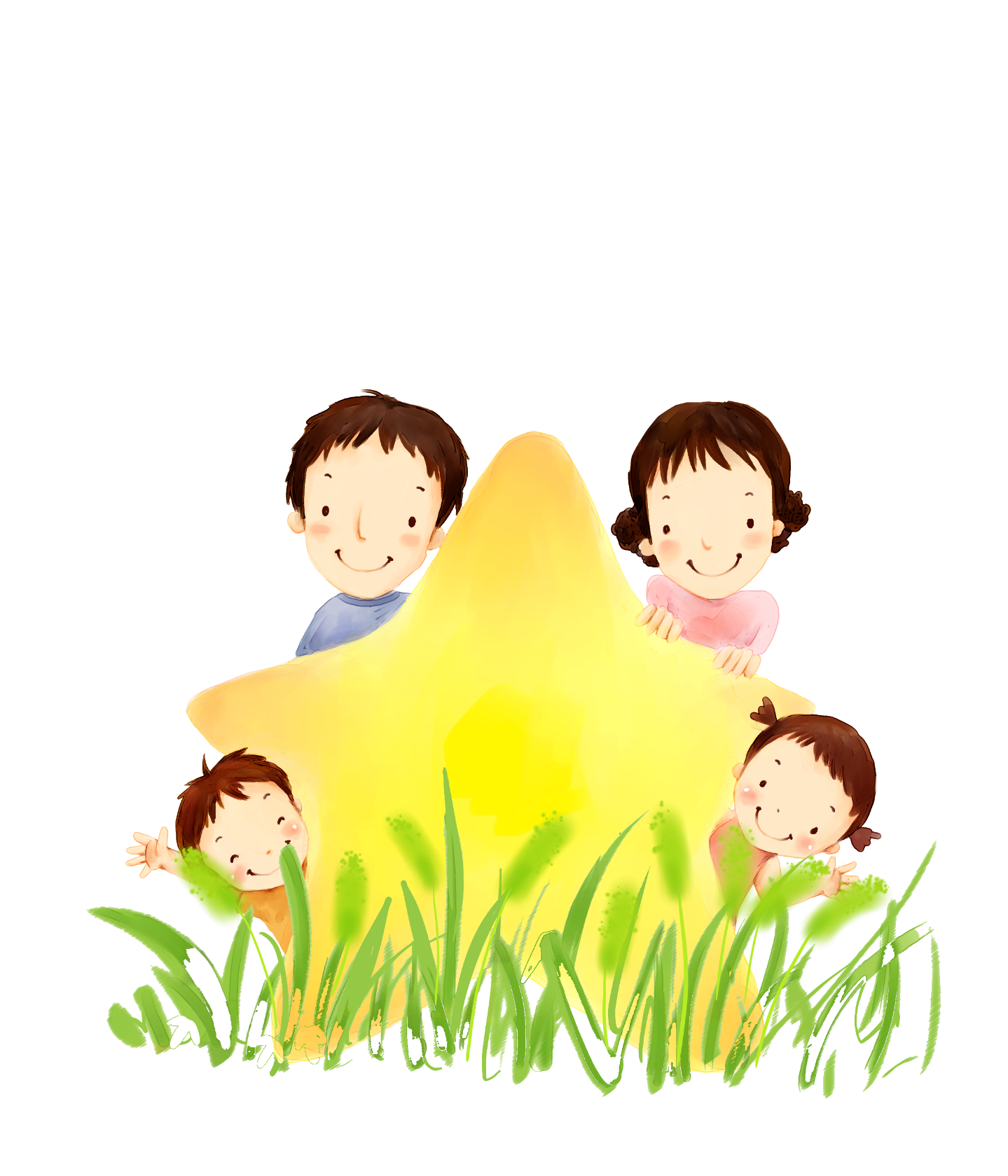 Thứ … ngày … tháng … năm
CÁC KHẢ NĂNG XẢY RA 
CỦA MỘT SỰ KIỆN
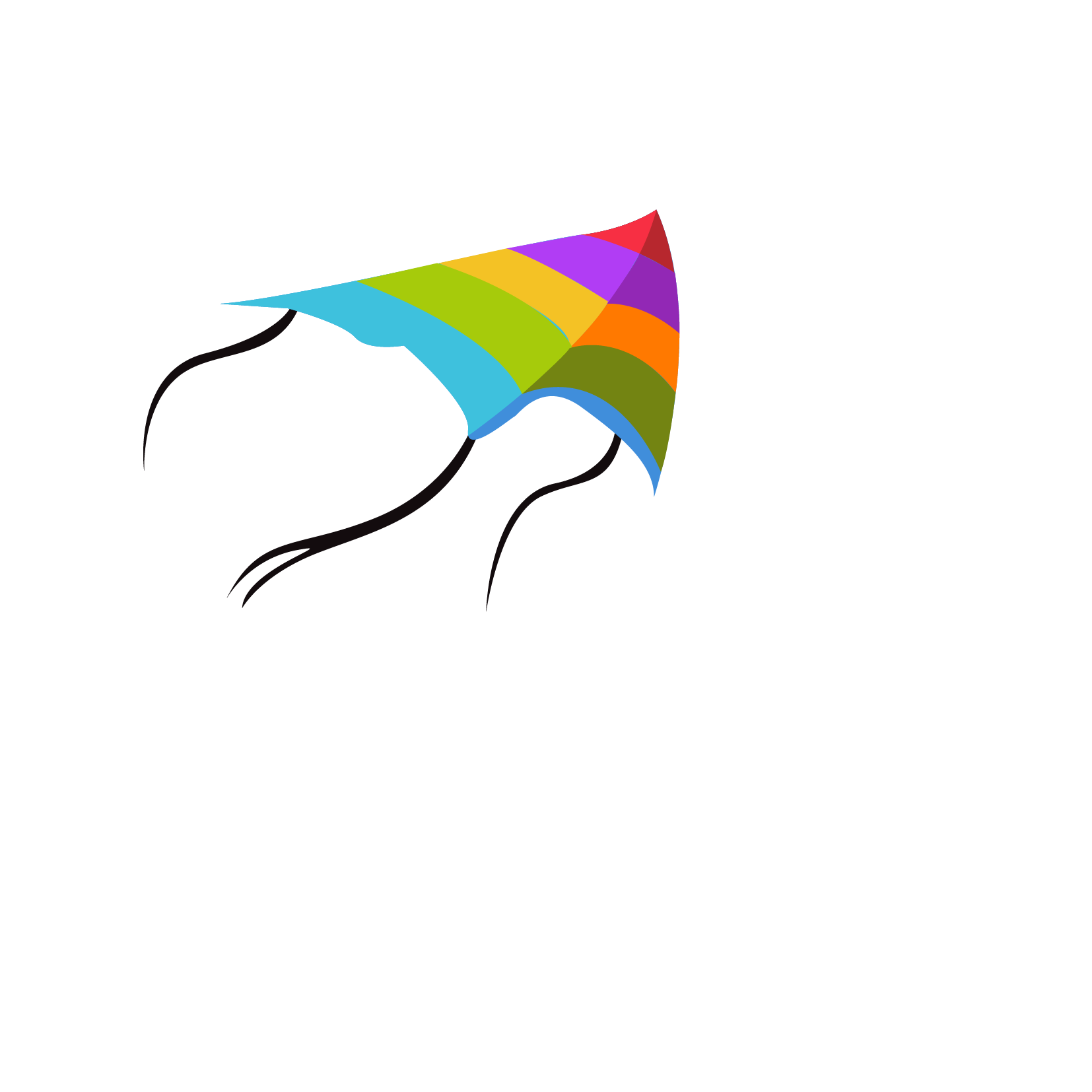 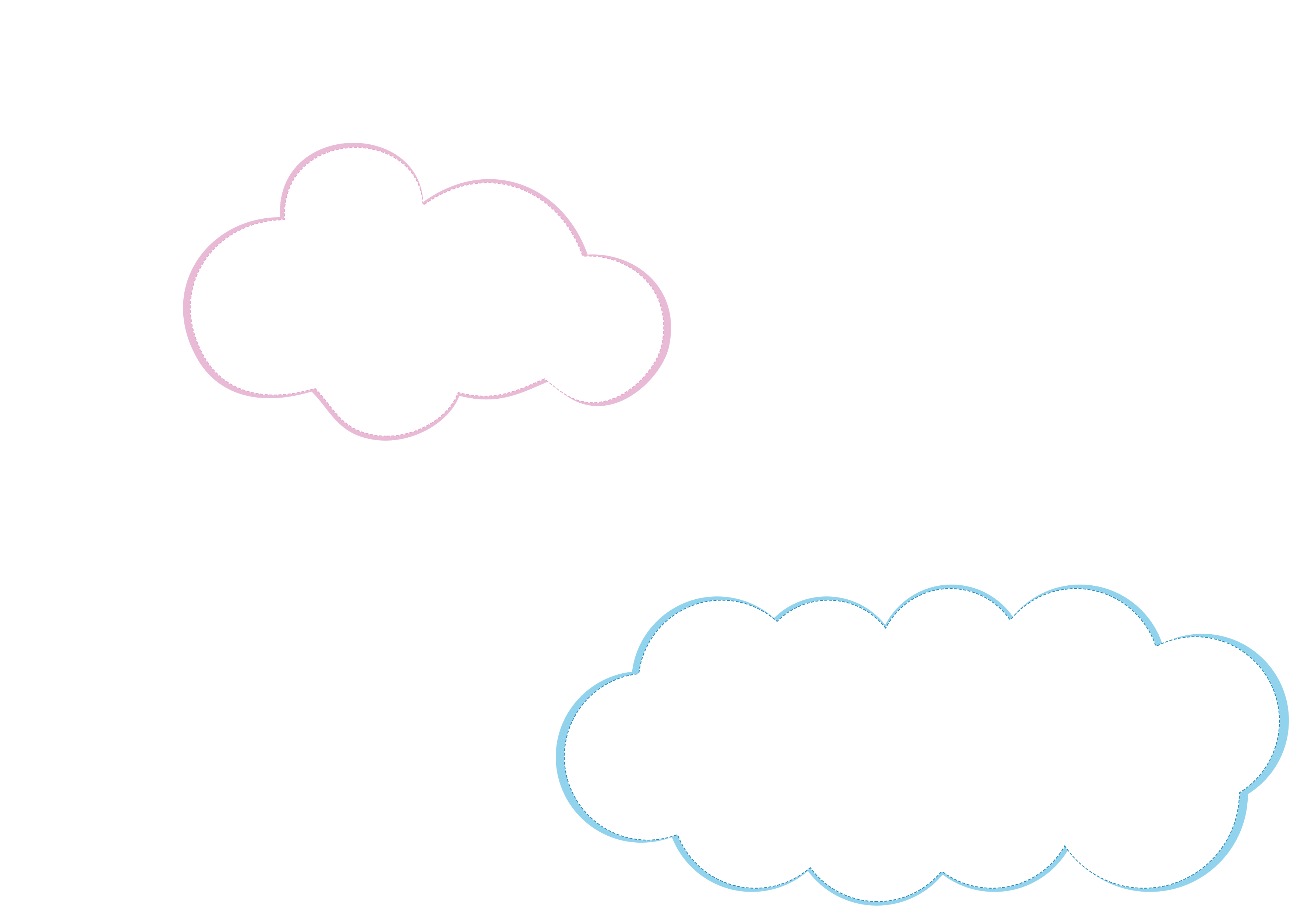 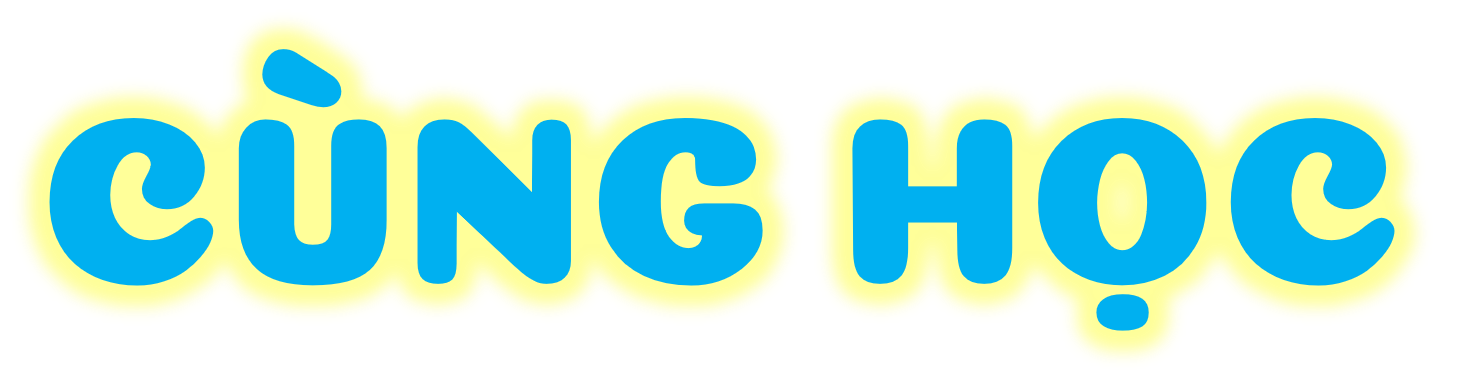 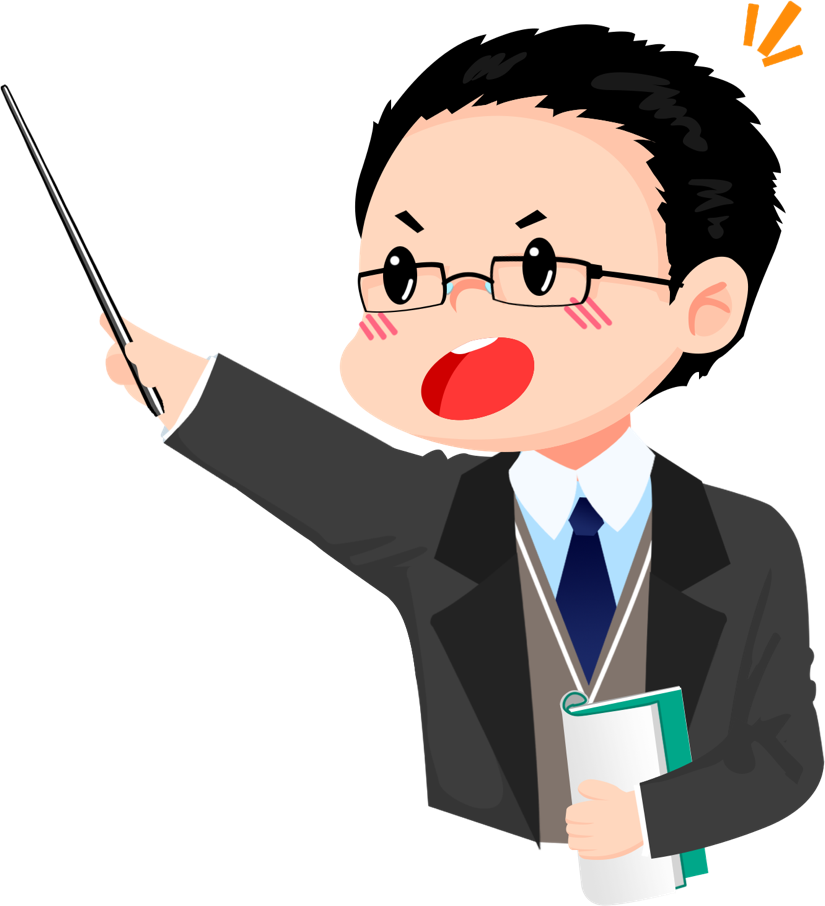 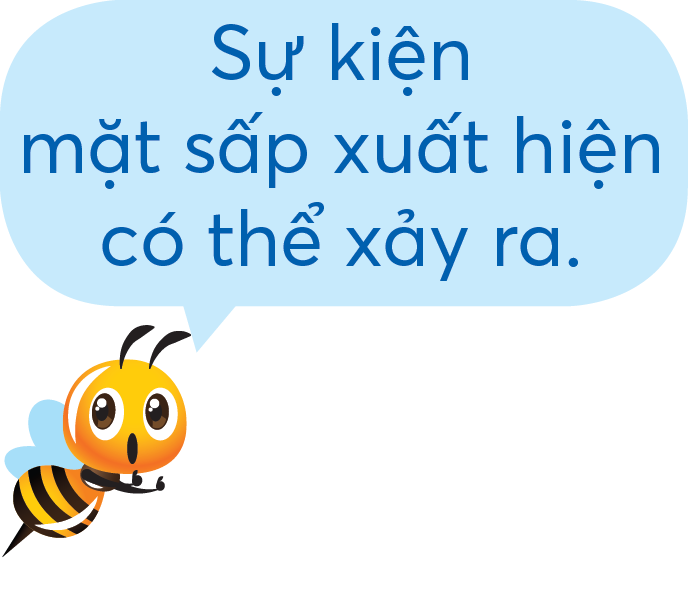 Khi tung một đồng tiền xu, hai khả năng xảy ra là:
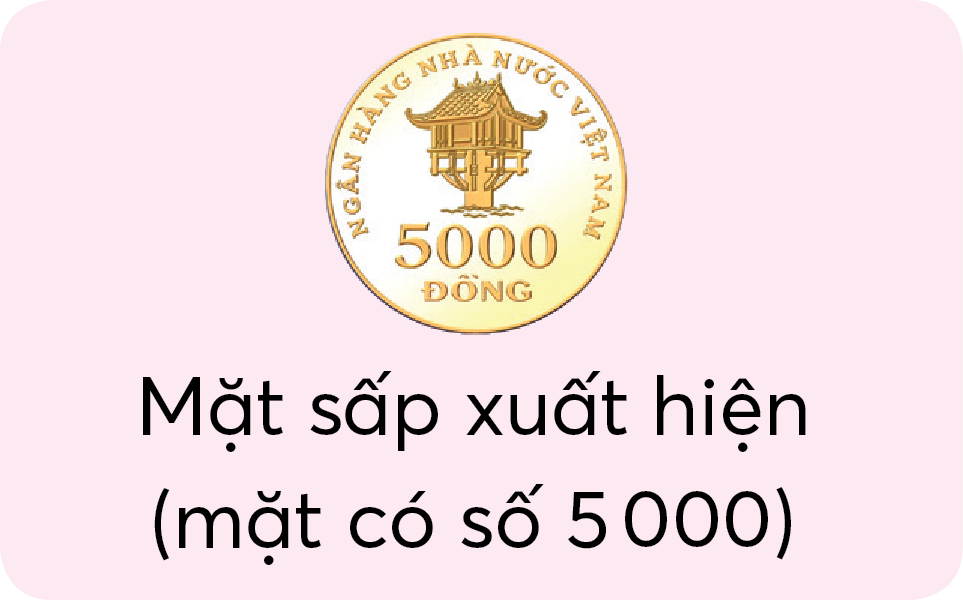 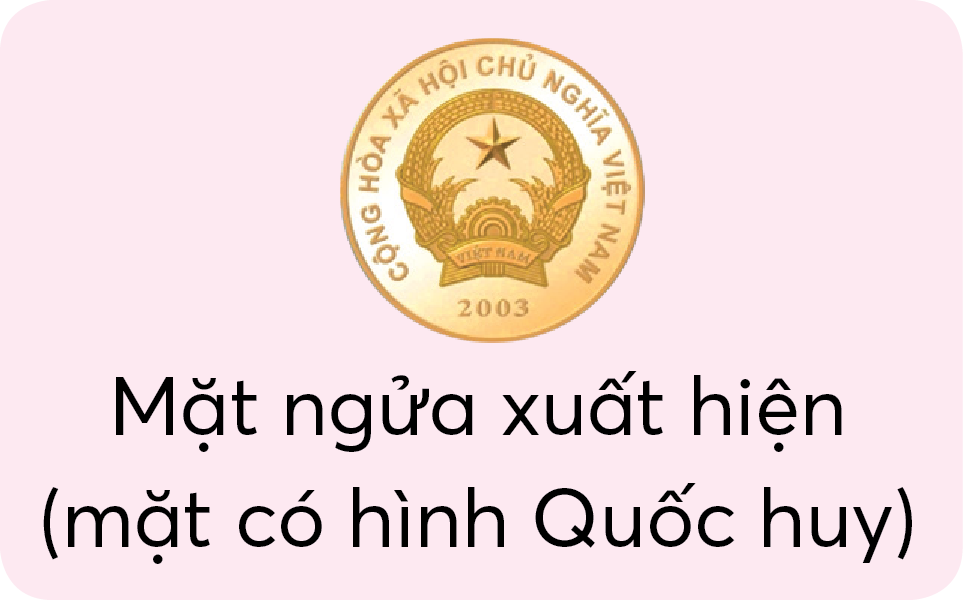 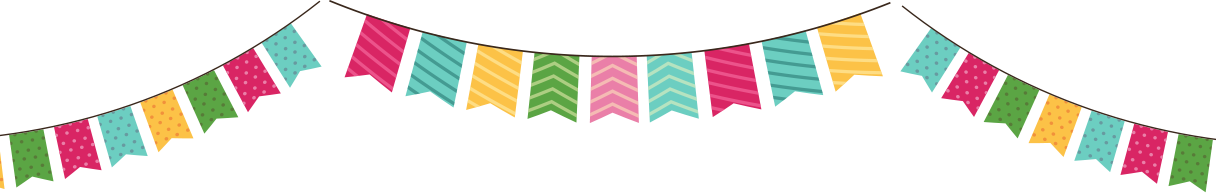 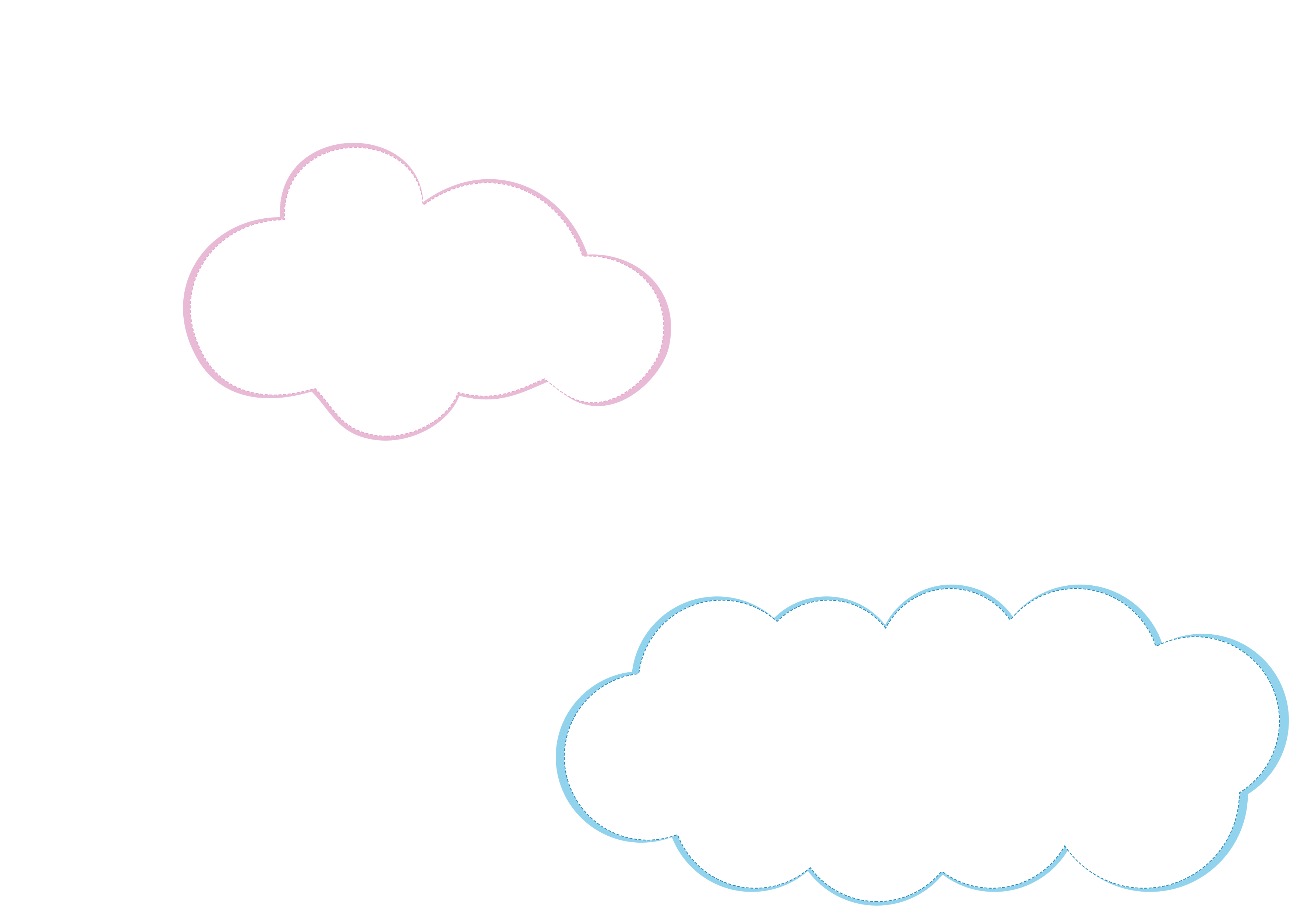 Các nhóm tổ chức tung đồng xu
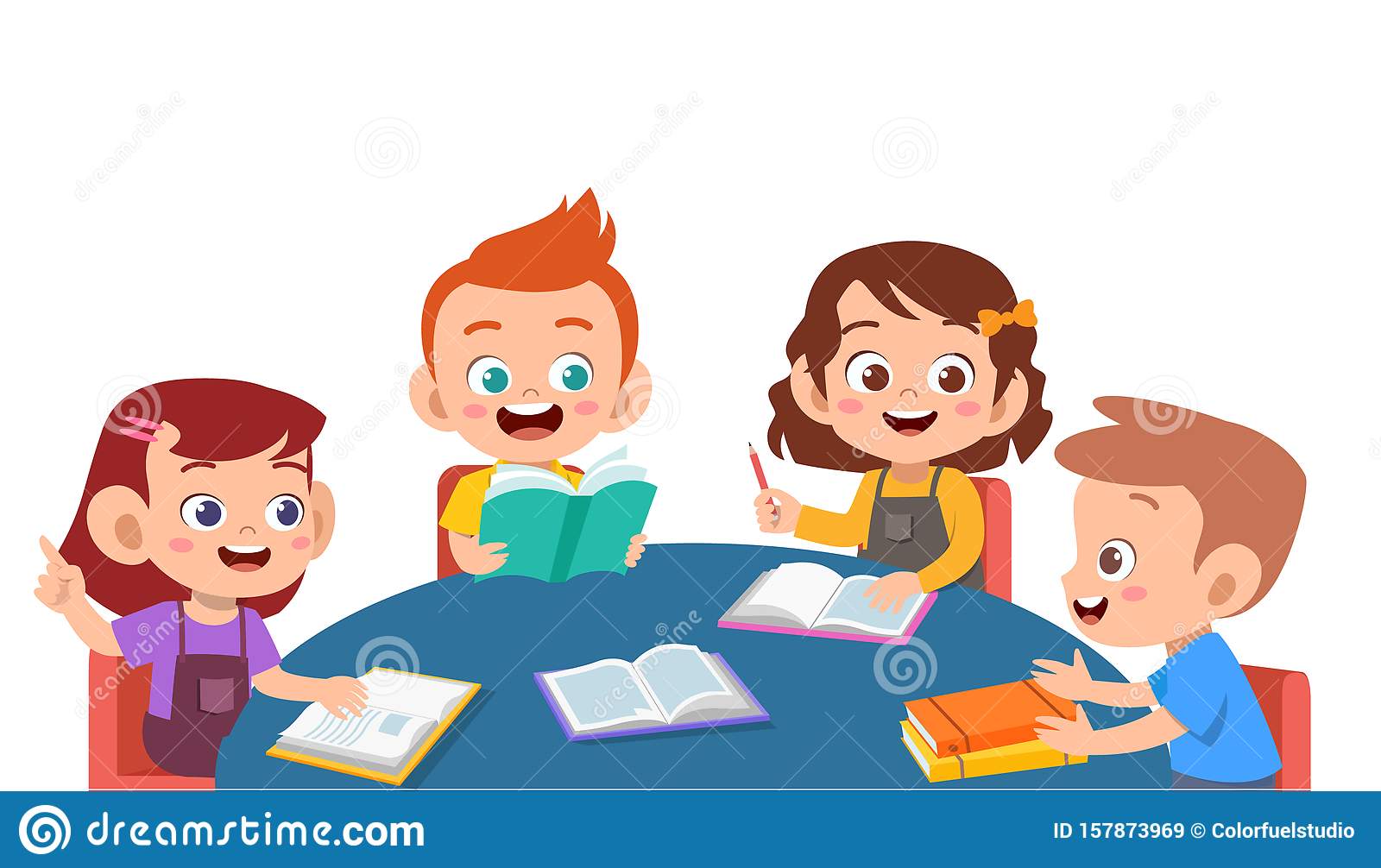 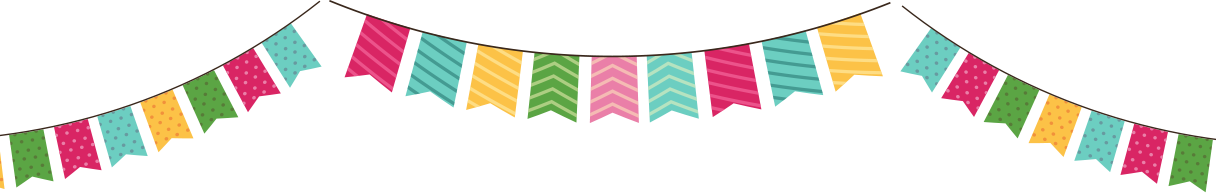 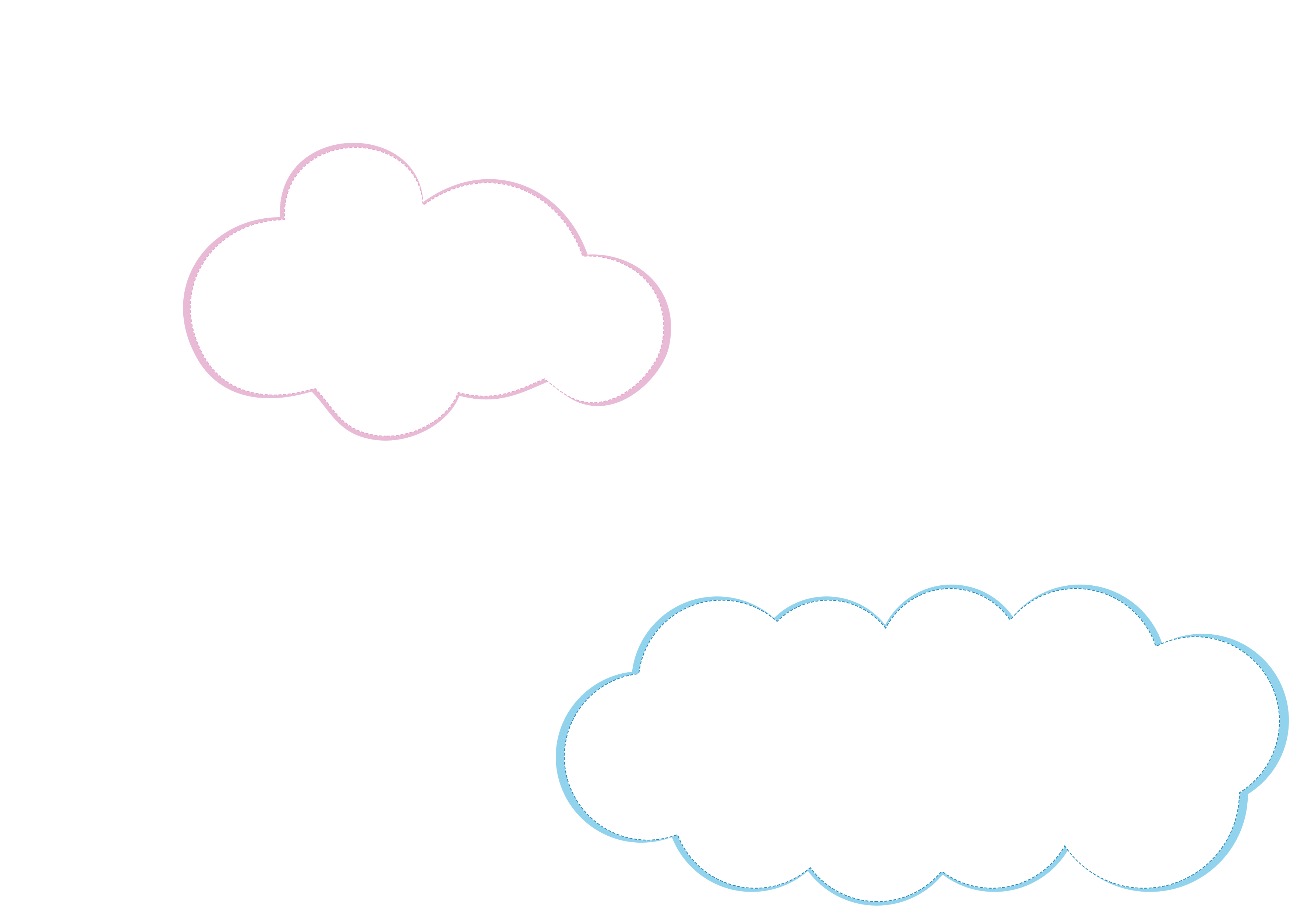 Có bao nhiêu nhóm tung được mặt sấp
Có bao nhiêu nhóm tung được mặt ngửa
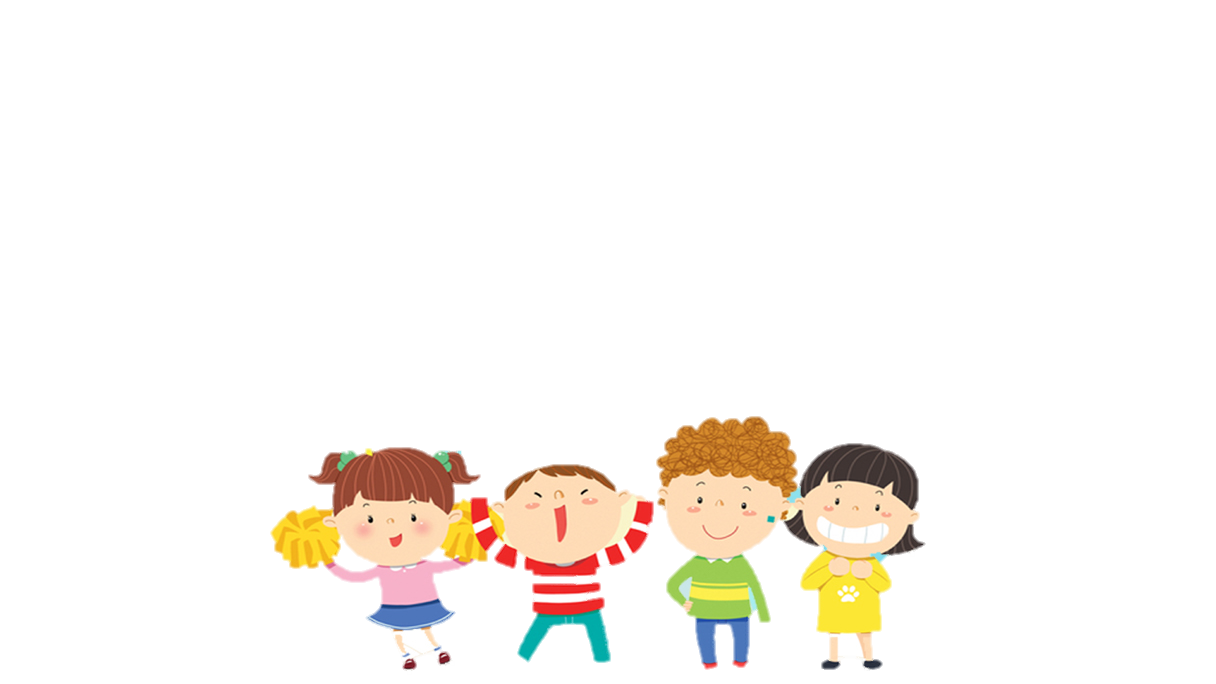 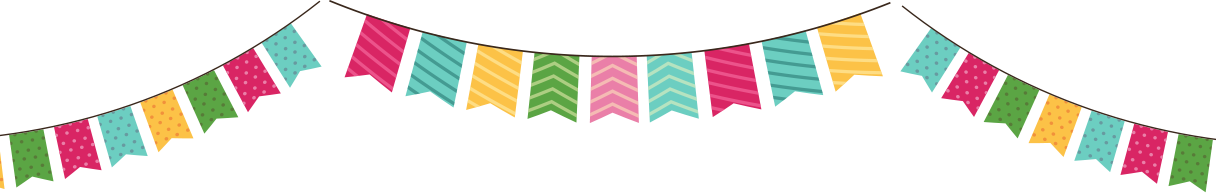 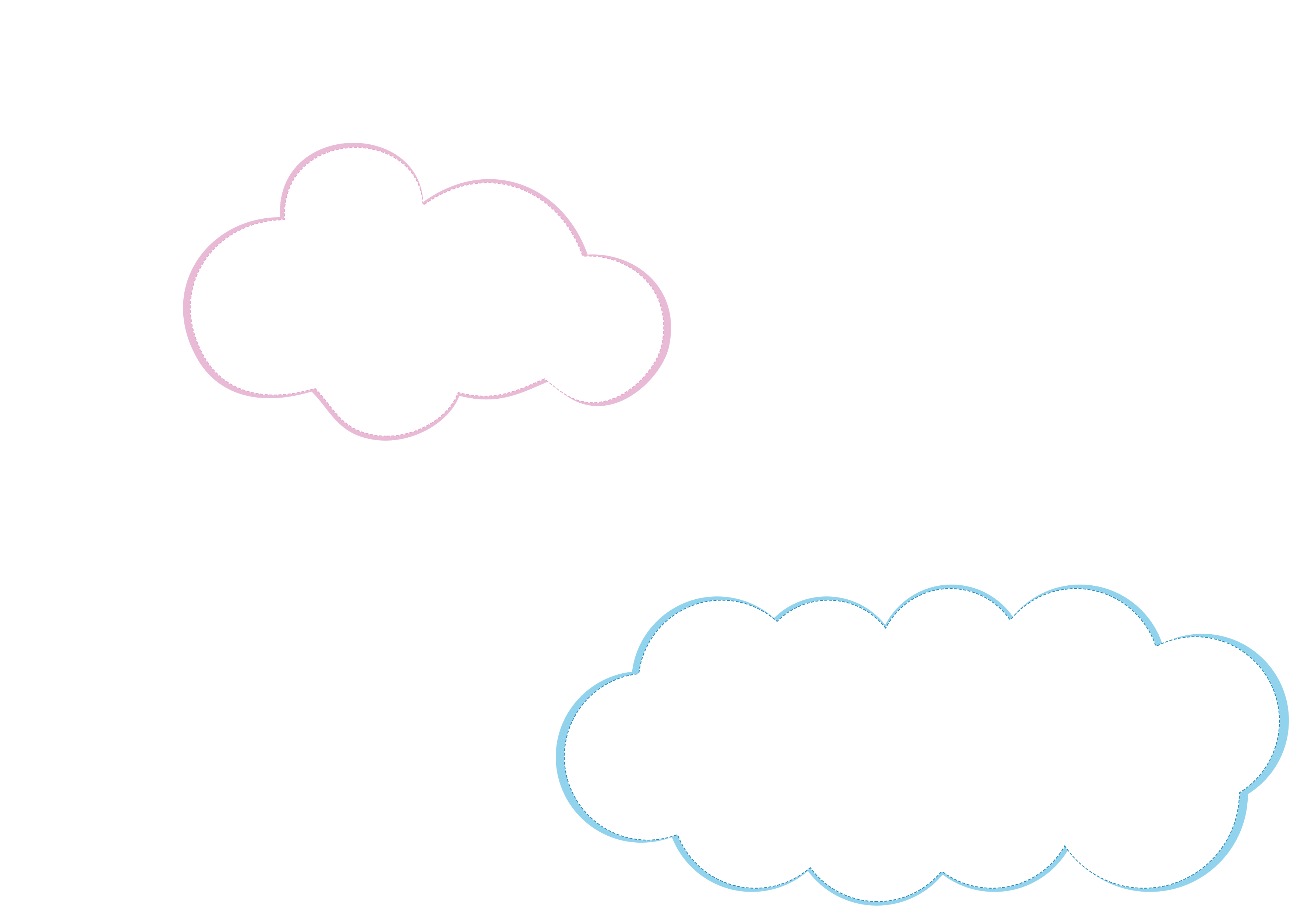 Đồng xu có hai mặt: mặt sấp và mặt ngửa nên khi tung đồng xu một lần sẽ xảy ra một trong hai khả năng: mặt sấp xuất hiện hoặc mặt ngửa xuất hiện.
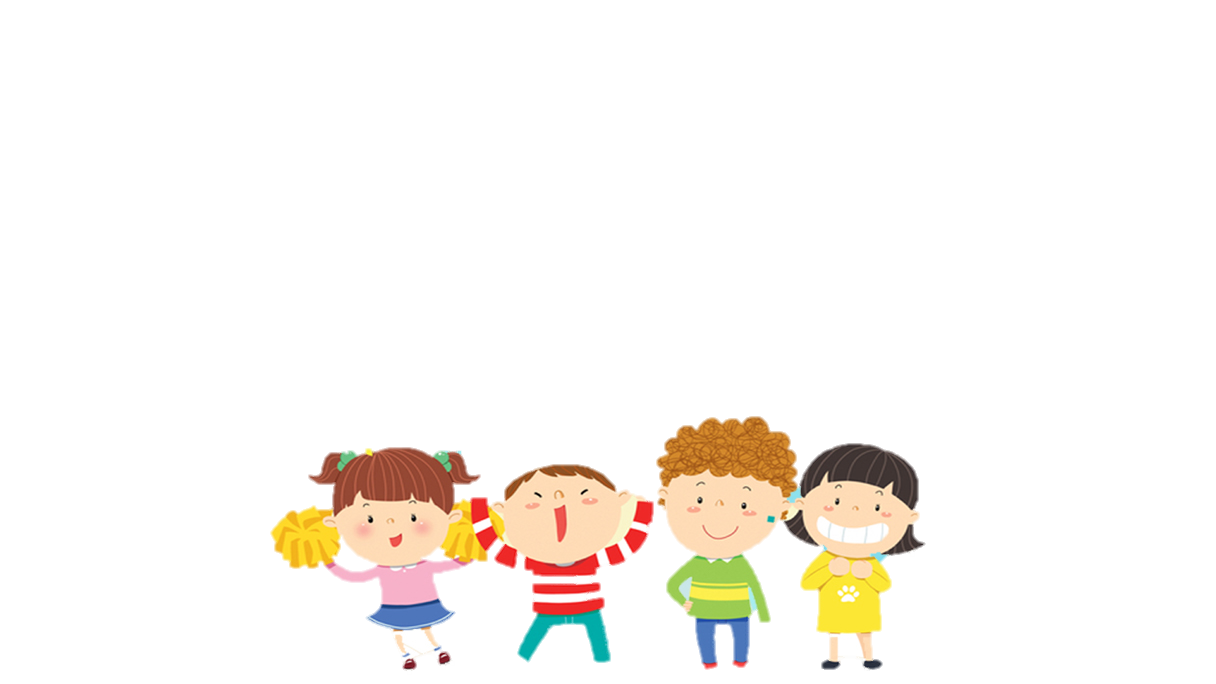 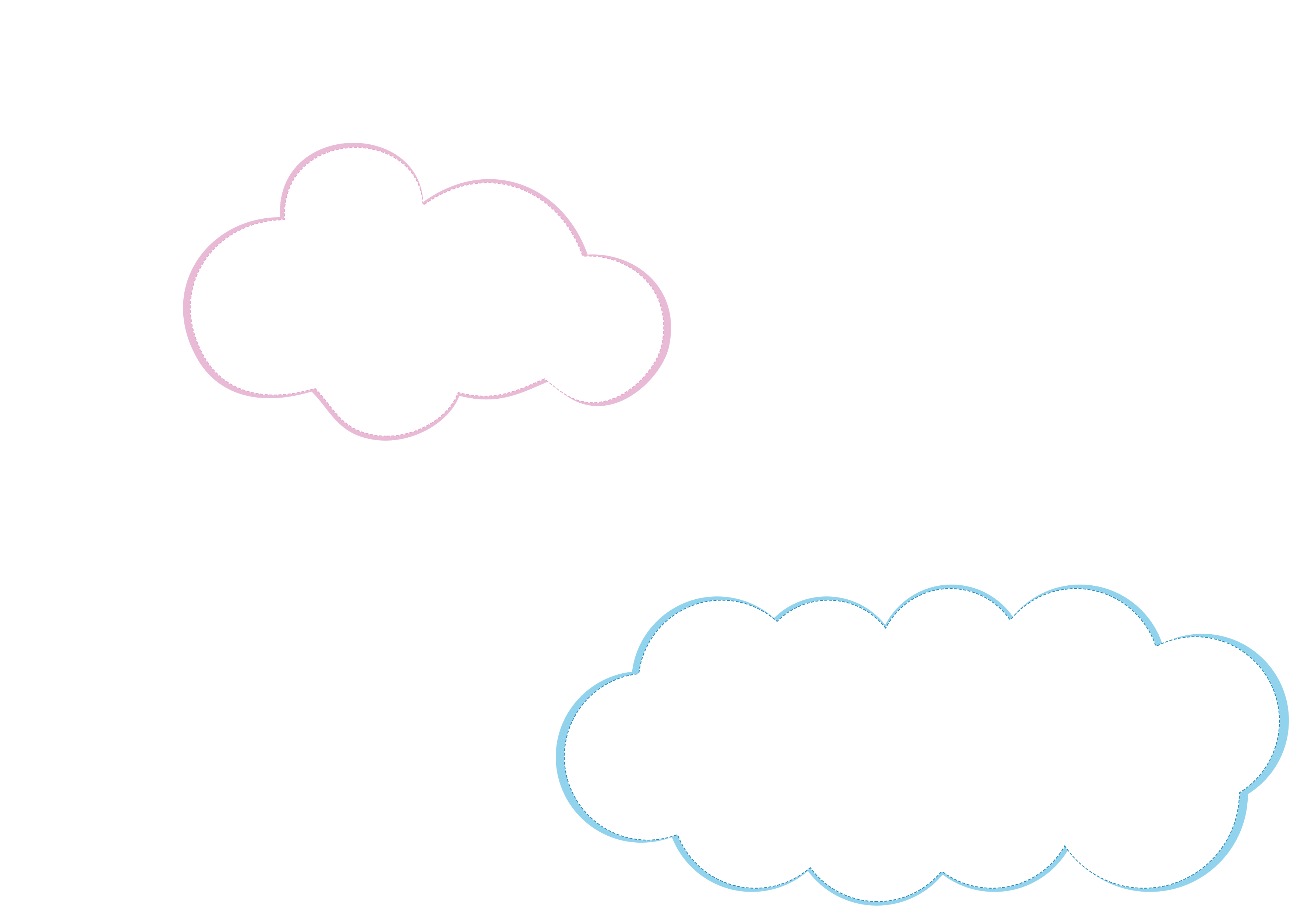 THỰC HÀNH
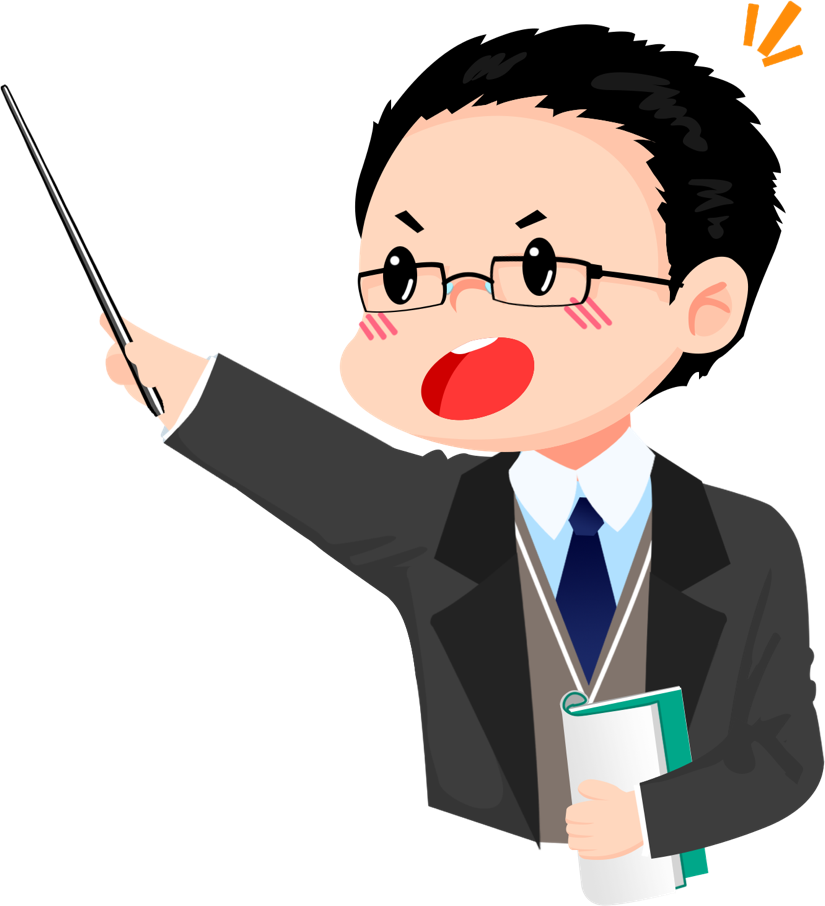 1
Mỗi hộp có hai quả bóng (như hình vẽ). Không nhìn vào hộp, lấy ra một quả bóng. Hãy nói các khả năng xảy ra về màu của quả bóng được lấy (dùng các từ có thể, chắc chắn, không thể).
–	Quả bóng lấy ra có thể màu đỏ.
–	Quả bóng lấy ra có thể màu xanh.
–	Quả bóng lấy ra không thể màu vàng.
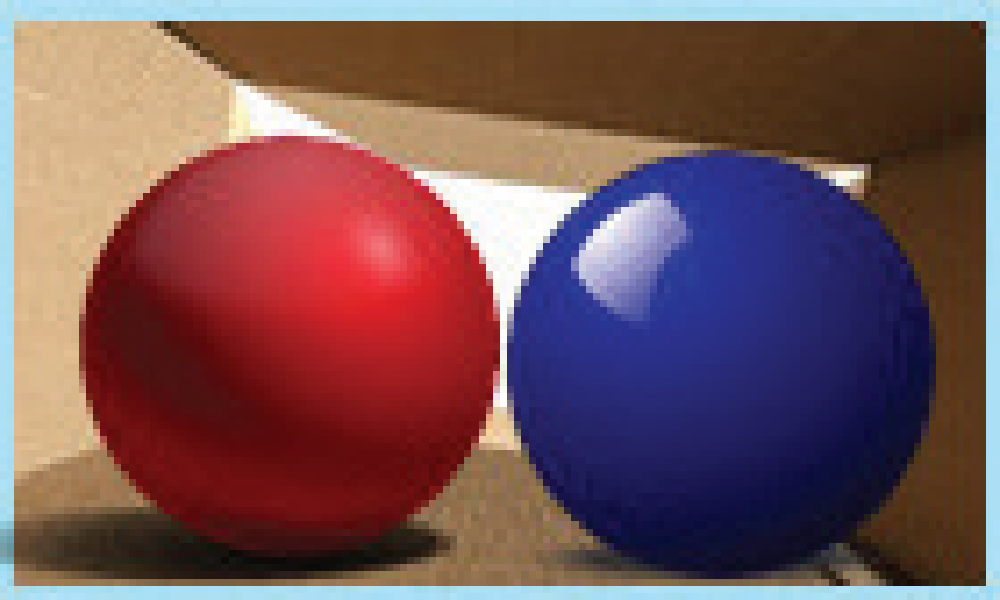 Mẫu:
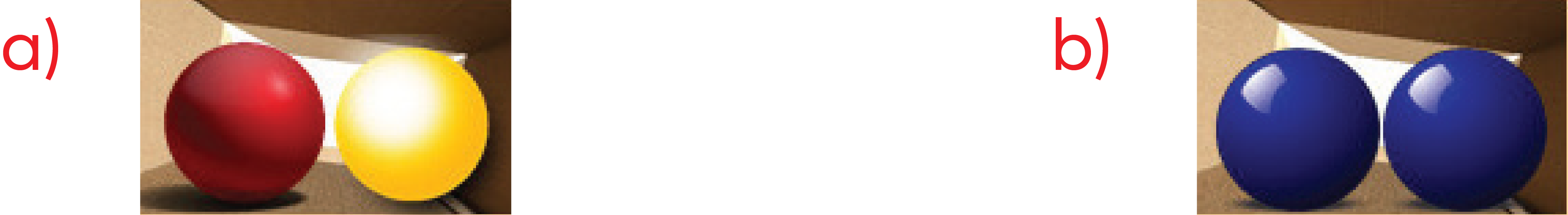 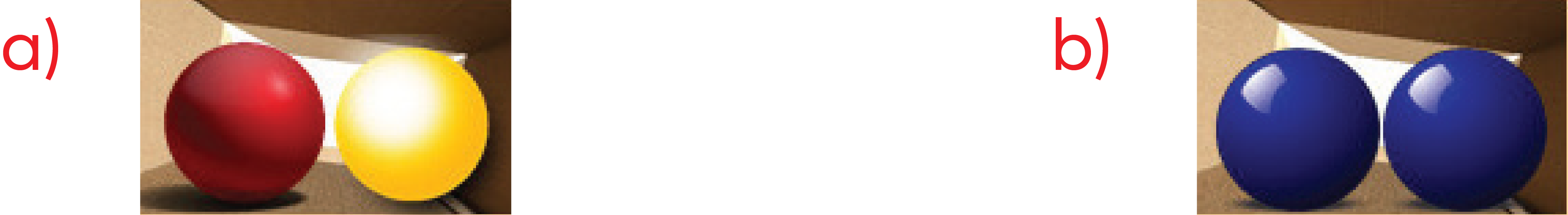 –Quả bóng lấy ra có thể màu đỏ.
– Quả bóng lấy ra có thể màu vàng.
– Quả bóng lấy ra không thể màu xanh.
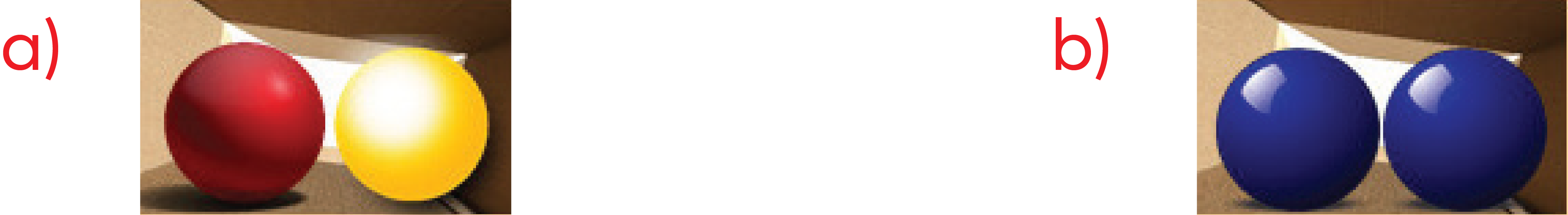 – Quả bóng lấy ra không thể màu đỏ.
– Quả bóng lấy ra không thể màu vàng.
- Quả bóng lấy ra chắc chắn màu xanh.
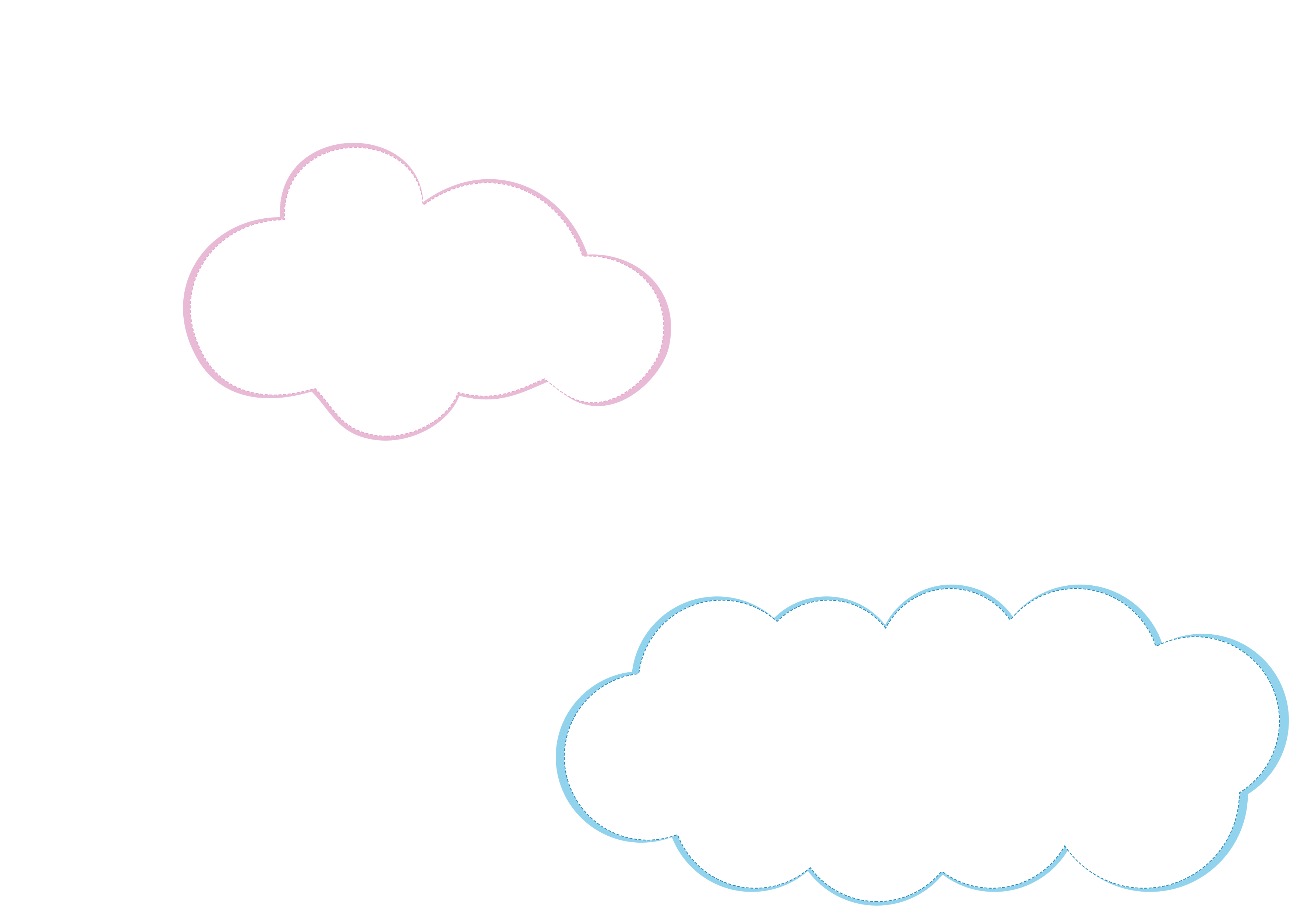 LUYỆN TẬP
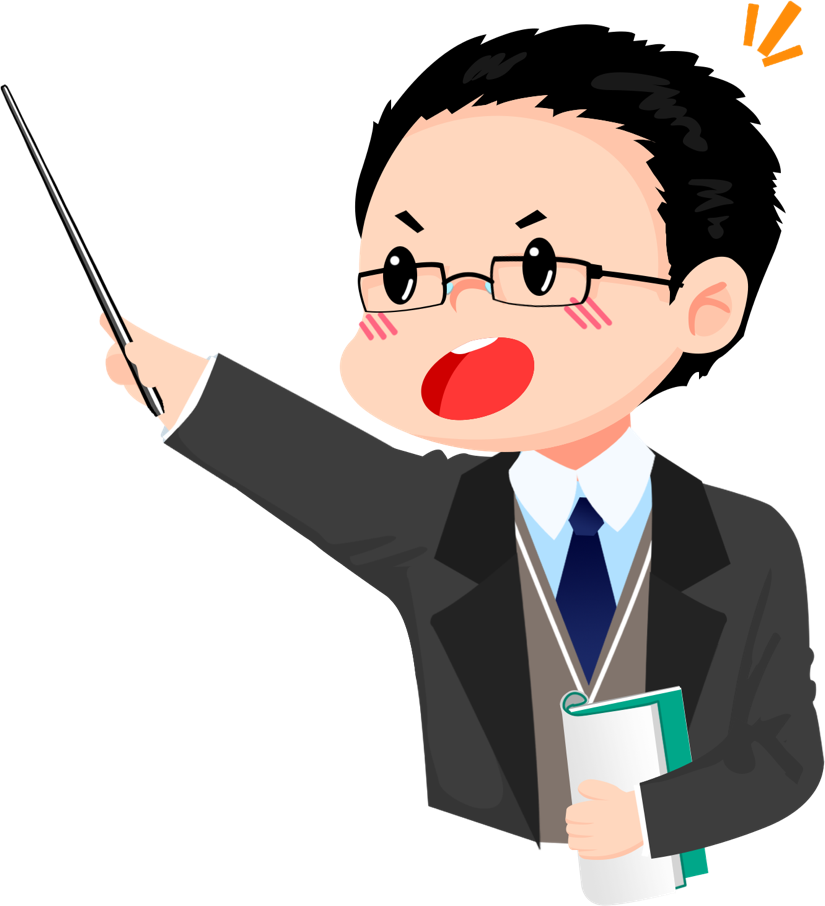 Câu nào đúng, câu nào sai?

Trong hộp có ba thẻ ............ .   .Không nhìn vào hộp, lấy ra một thẻ.
a)	Có thể lấy được thẻ mang số 3.
b)	Chắc chắn lấy được thẻ mang số bé hơn 4.
c)	Không thể lấy được thẻ mang số 1.
1
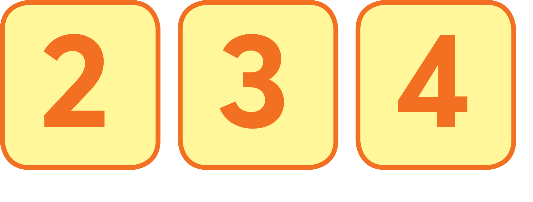 ĐÚNG
SAI
ĐÚNG
Bạn Vinh quay bánh xe ở hình bên, khi bánh xe dừng lại, kim có thể chỉ vào phần hình tròn màu gì?
2
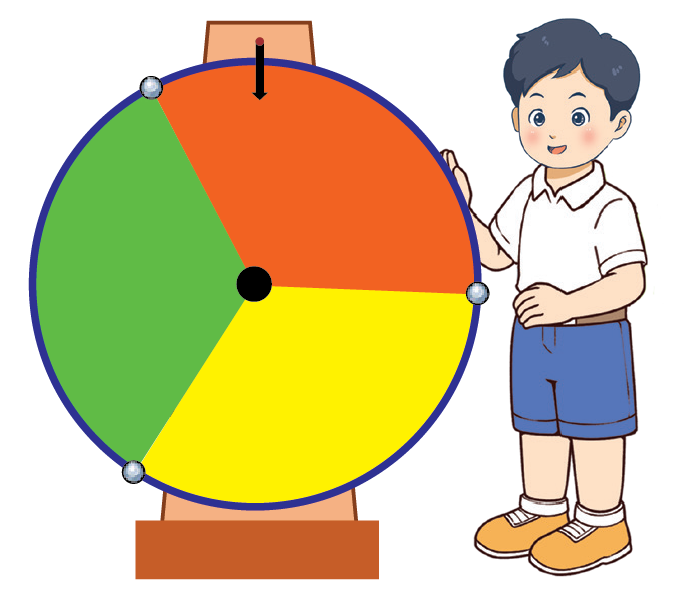 Kim có thể chỉ vào phần hình tròn màu đỏ.
 Kim có thể chỉ vào phần hình tròn màu xanh.
 Kim có thể chỉ vào phần hình tròn màu vàng.
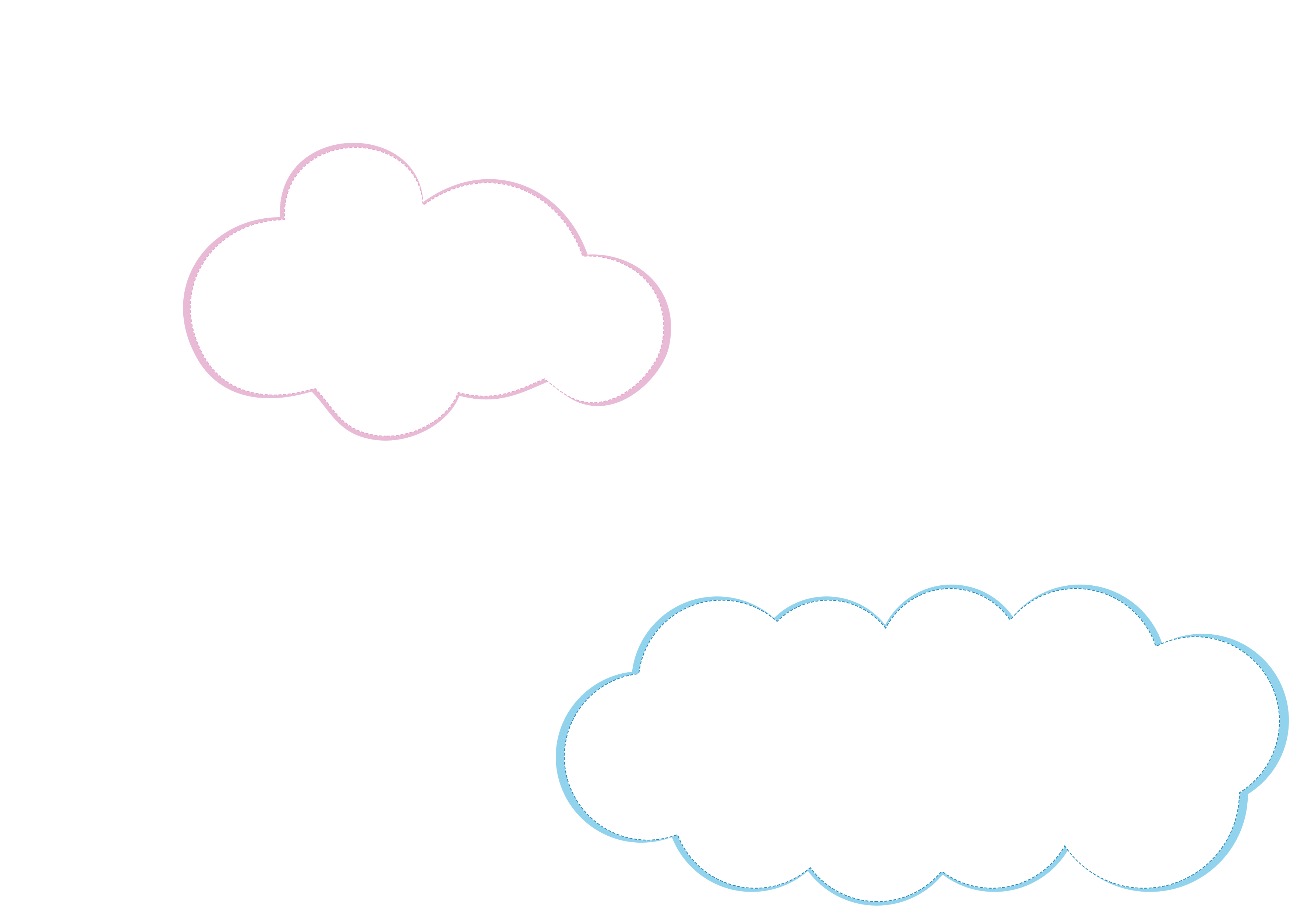 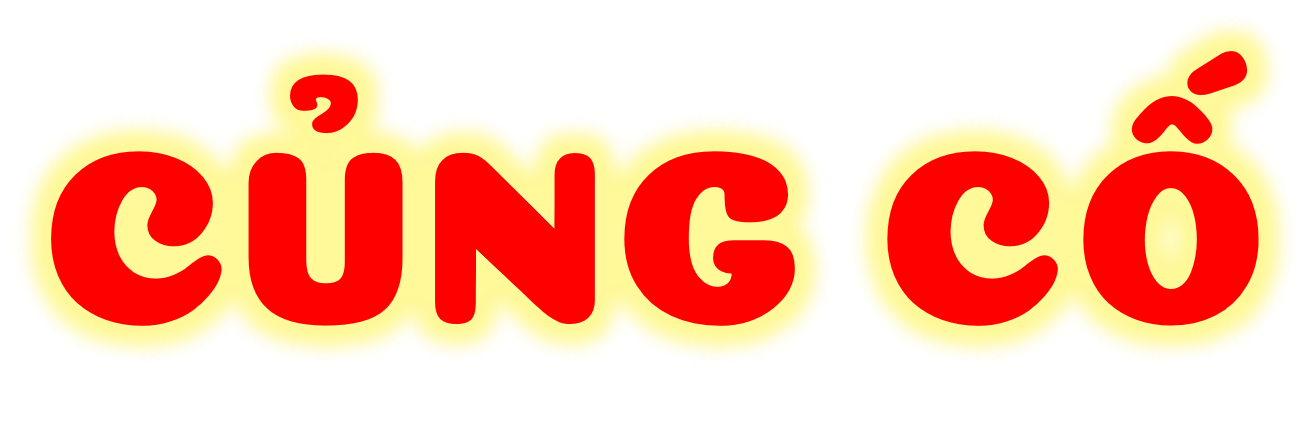 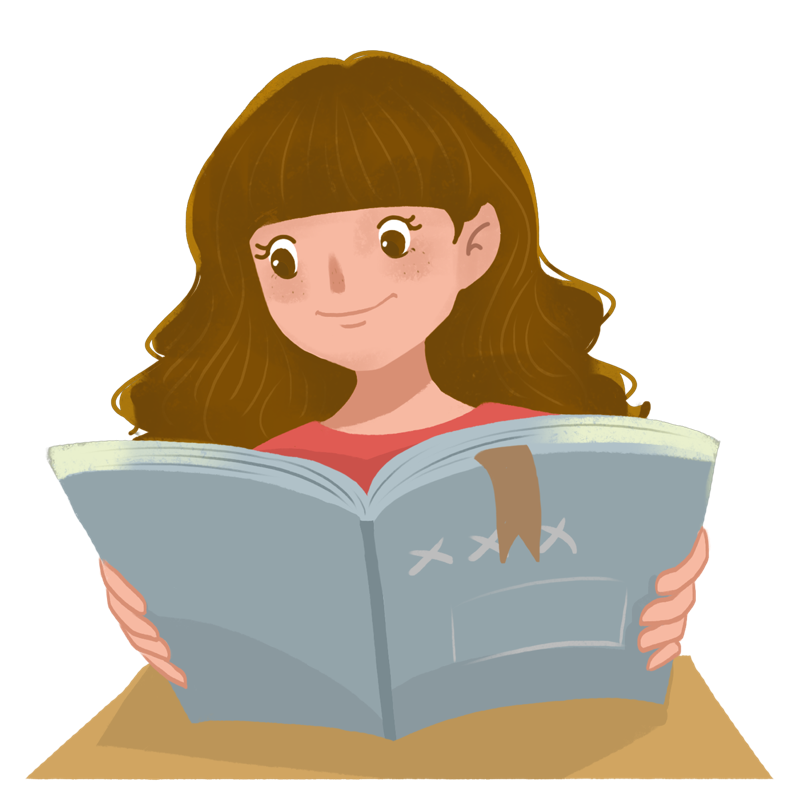 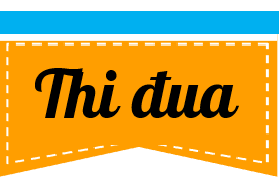 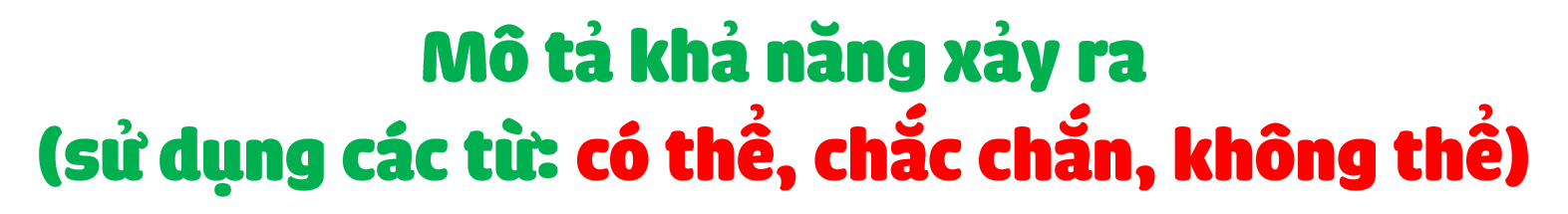 ĐIỂM:
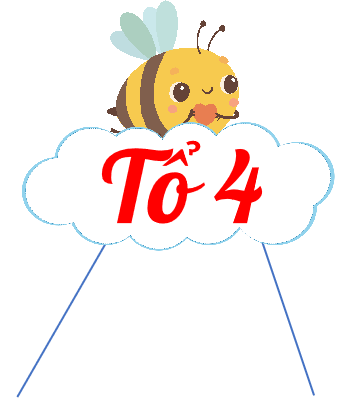 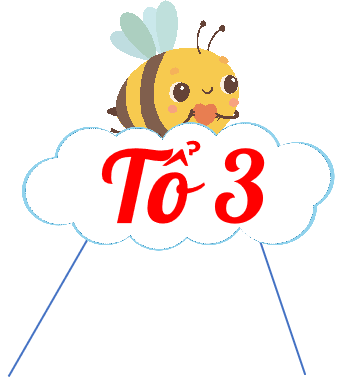 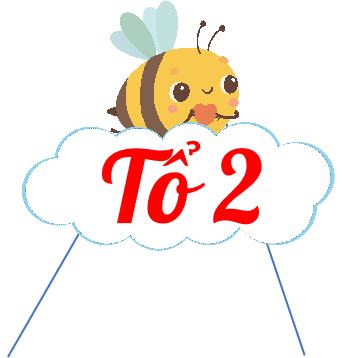 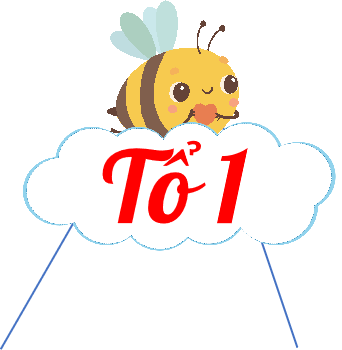 4
5
5
1
2
3
4
2
4
1
4
5
1
5
3
2
3
3
1
2
Mỗi lượt mô tả đúng +1 điểm
Em tập dùng các từ có thể, chắc chắn, không thể khi nói chuyện với người thân.
chắc chắn
không thể
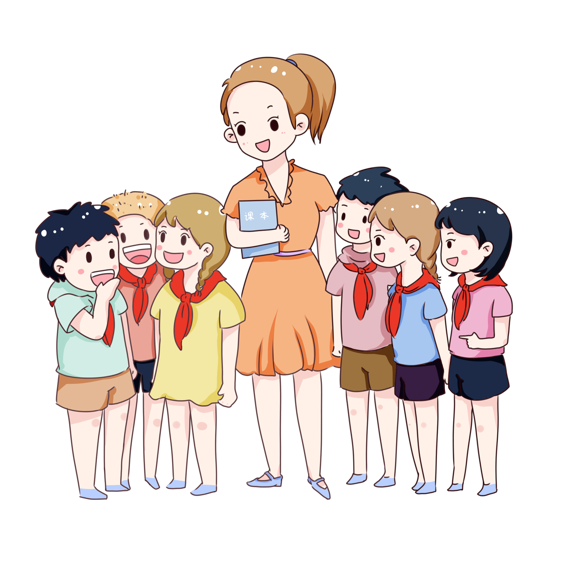 có thể
có thể
chắc chắn
không thể
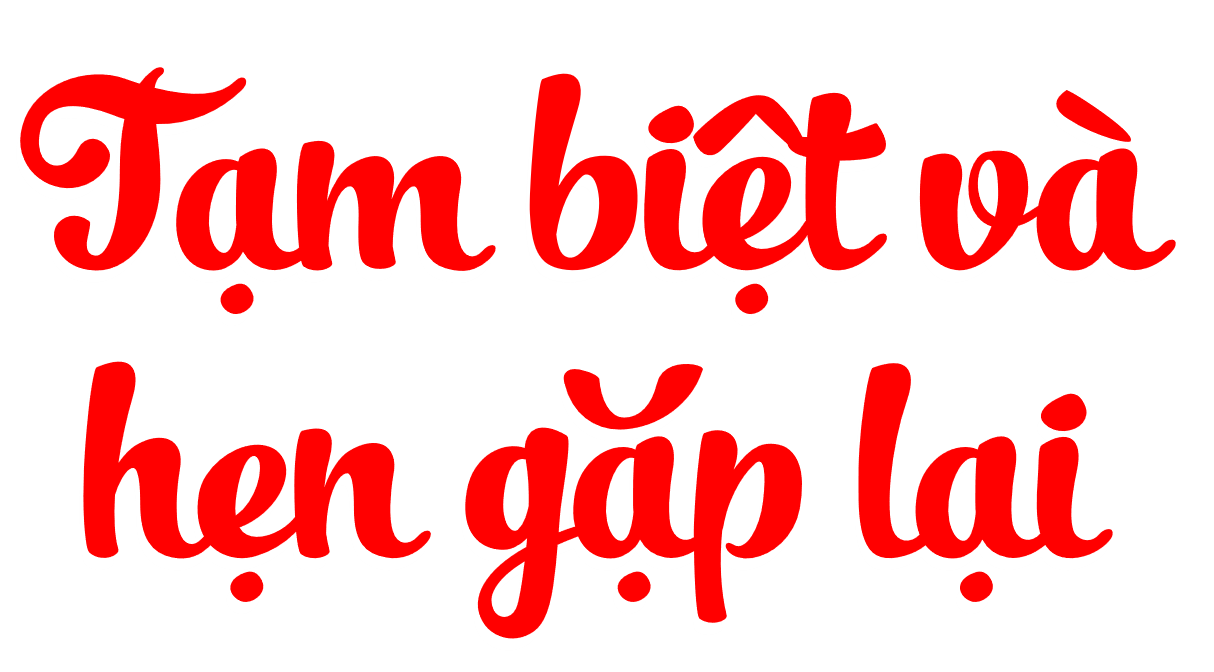